Patofyziologie Krve
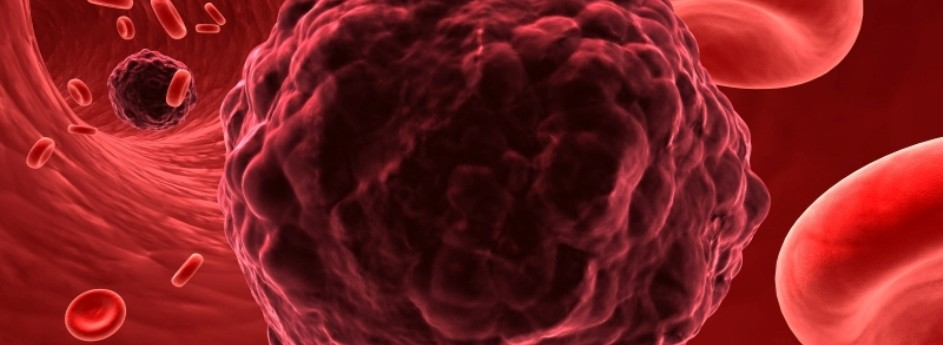 Molekulární podstata patofyziologických procesů
Mgr. Petra Bořilová Linhartová, Ph.D.
Fyziologie krve
Krev
zajišťuje komunikaci mezi všemi tkáněmi a orgány v organismu
reologické vlastnosti krve (hematokrit, viskozita, onkotický tlak, …)
tekutý stav – při narušení celistvosti rychlý přechod krve z tekutého do pevného stavu (srážení), a poté zpětné obnovení tekutosti (fibrinolýza)

neustálý kontakt s endotelem (celk. plocha ~ 1000 m2)
periferní krev (5 – 6 kg)
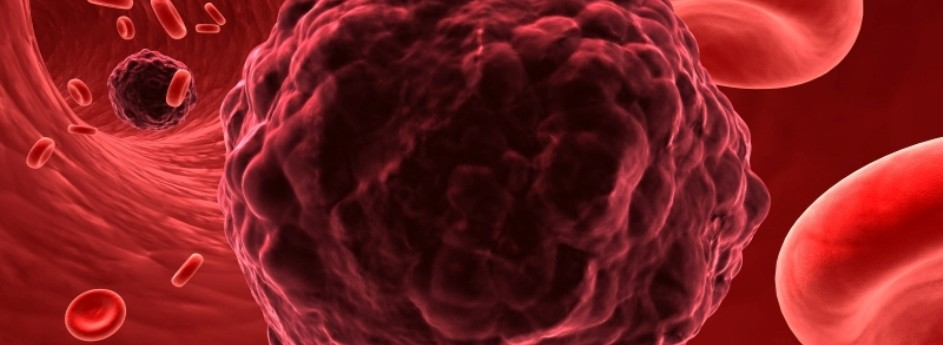 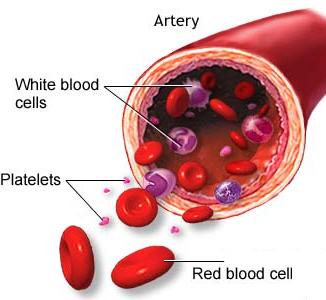 Krevní elementy
Ery 	- 4,5 x 1012, životnost 120 dní
Tro 	- 3,0 x 1011, životnost 4,5 dne
Leu 	- 6,0 x 109, životnost 0,3 dne 
           	- granulocyty a monocyty
Lymf 	- recirkulují mezí krví a lymfoidními tkáněmi
Fyziologie krve
Funkce krve
transport látek - volně nebo na nosičích (transportní molekuly - bílkoviny)
výměna vody a iontů
účast na imunitních reakcích – zánětová reakce a hojení ran (obsahuje specifické látky – hormony, růstové faktory, cytokiny a jejich inhibitory)
udržování acidobazické rovnováhy
transport O2 a CO2  (Hb v ery zvyšuje obsah O2 v krvi 50x)
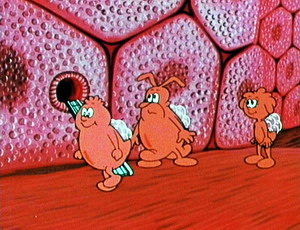 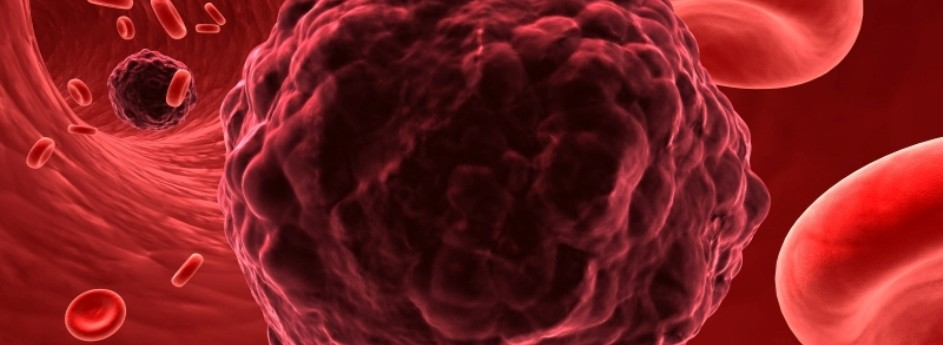 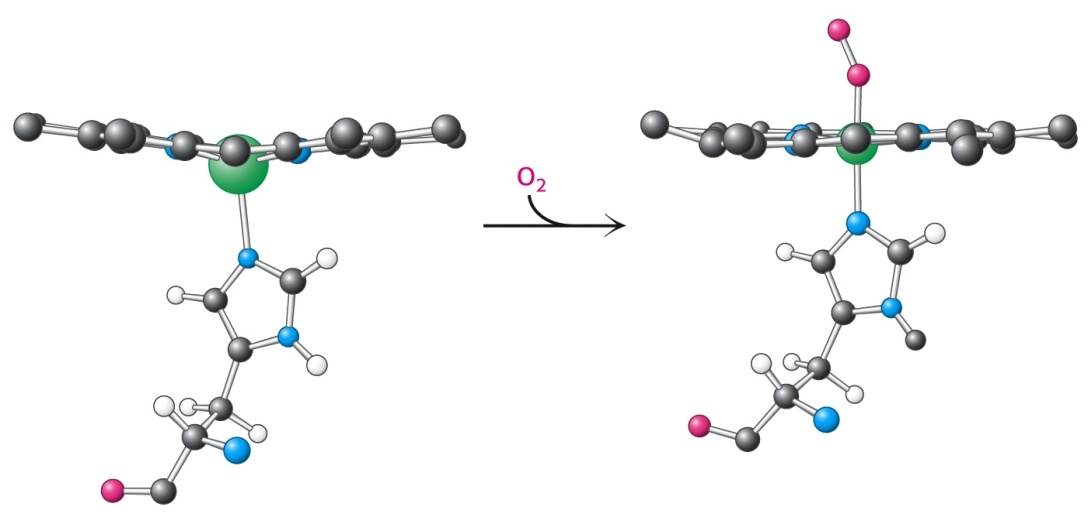 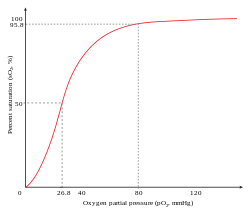 Porfyriny
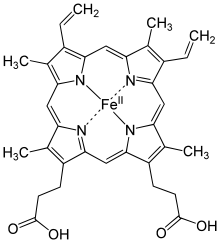 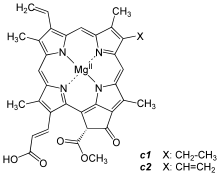 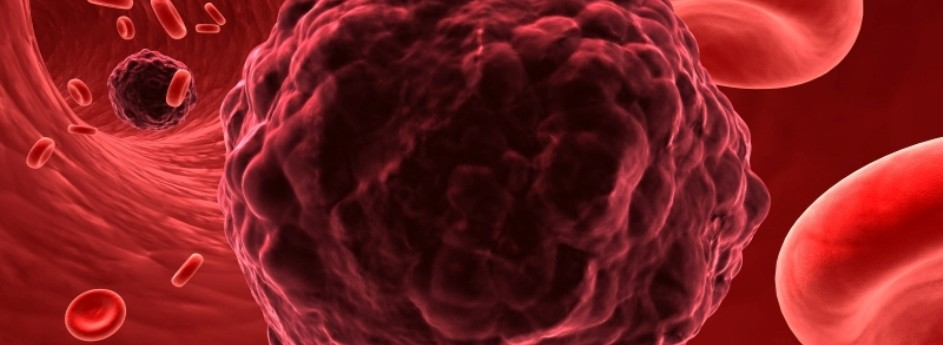 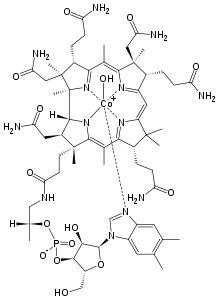 Fe
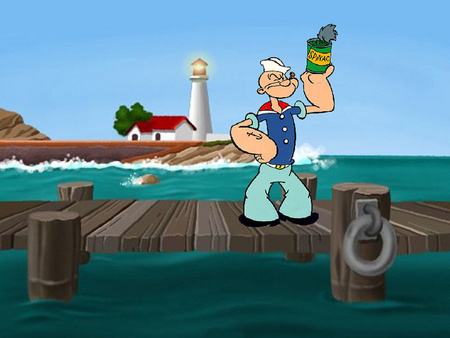 U dospělého člověka je 35 – 45 mg železa na kg tělesné váhy
60 – 70% je v ery jako součást Hb
10% v myoglobinu, cytochromu a v dalších enzymech obsahujících Fe
20 – 30% tvoří zásobní Fe (feritin a hemosiderin v hepatocytech a makrofázích)

Příjem a skladování Fe
v potravě (maso, špenát…) Fe3+  - před absorpcí v duodenu redukováno na Fe2+ 
hemové a nehemové - enterocyty
vstřebávání zvyšuje vit. C a kyselé pH v žaludku a snižuje káva, Ca ...
játra (hepatocyty) a retikuloendoteliální systém (RES)
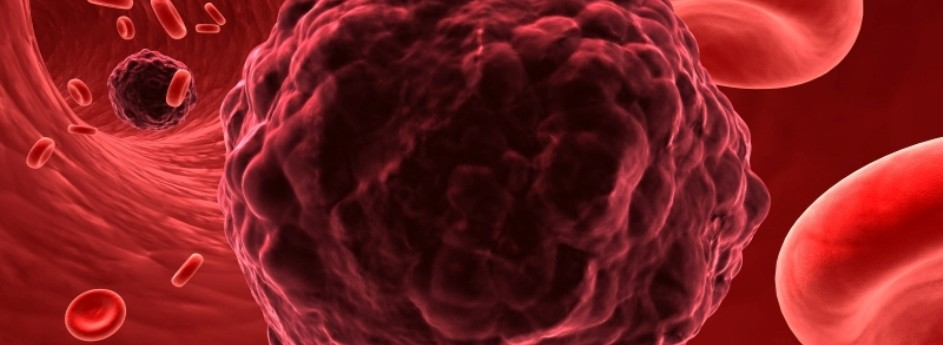 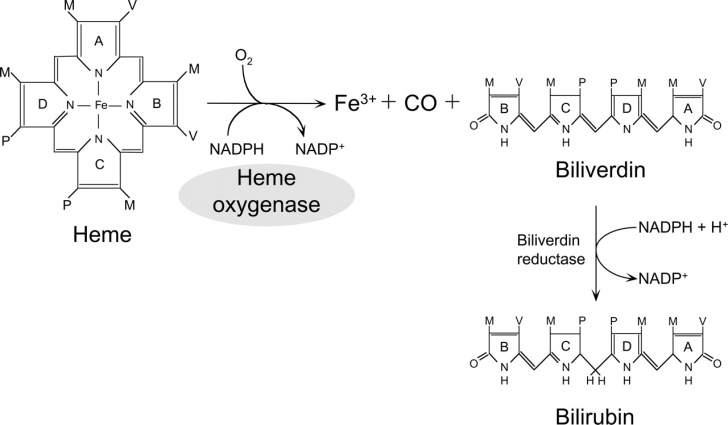 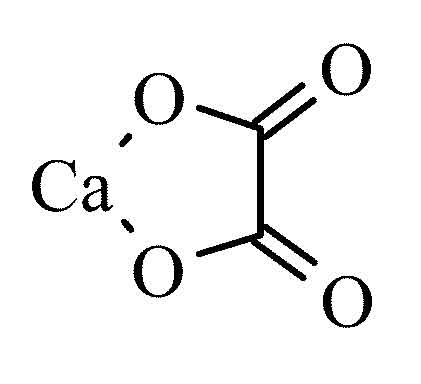 Fe
potenciálně nebezpečný prvek - je schopno katalyzovat vznik volných radikálů (Fentonova reakce), které poškozují buňky a jejich struktury
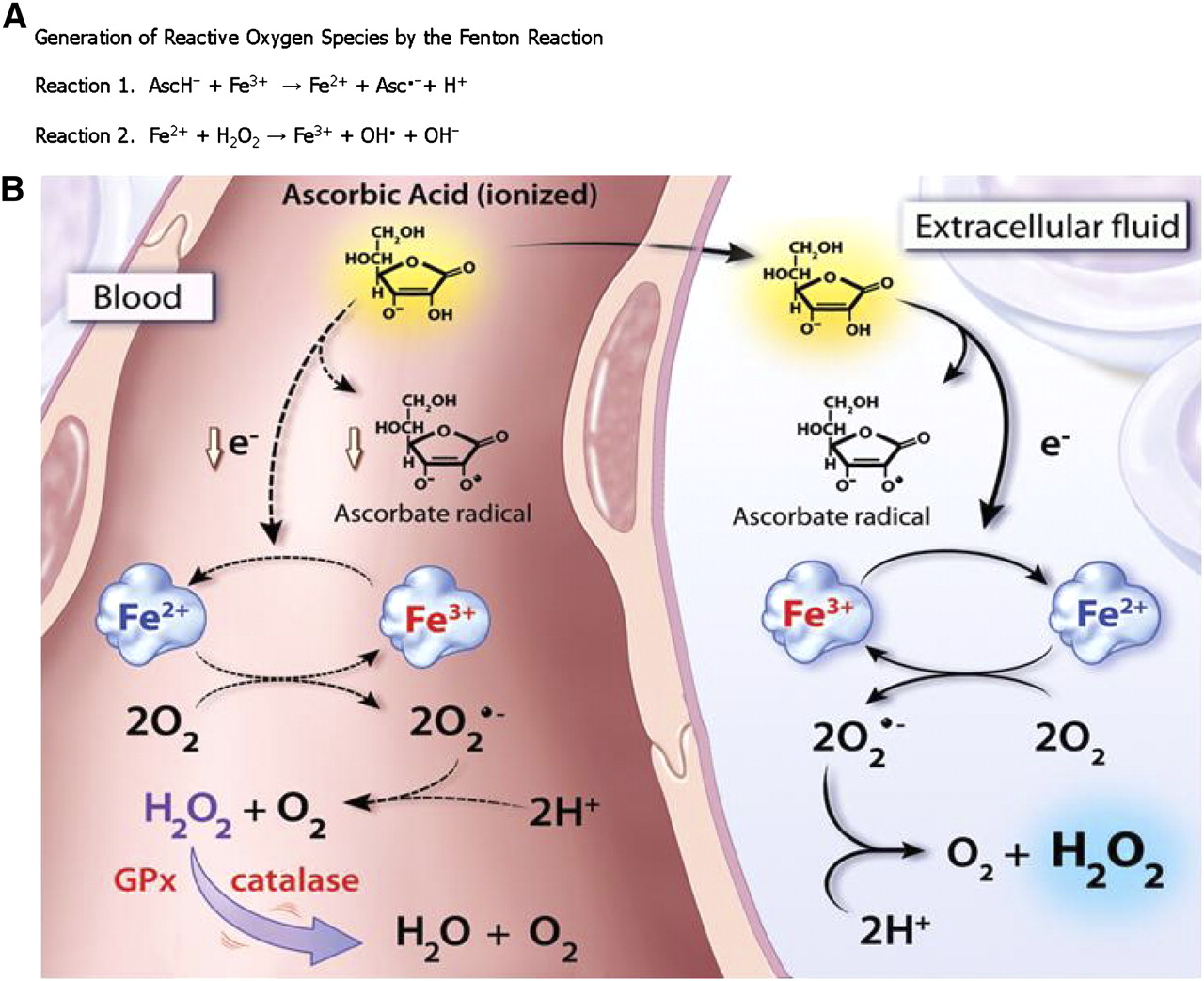 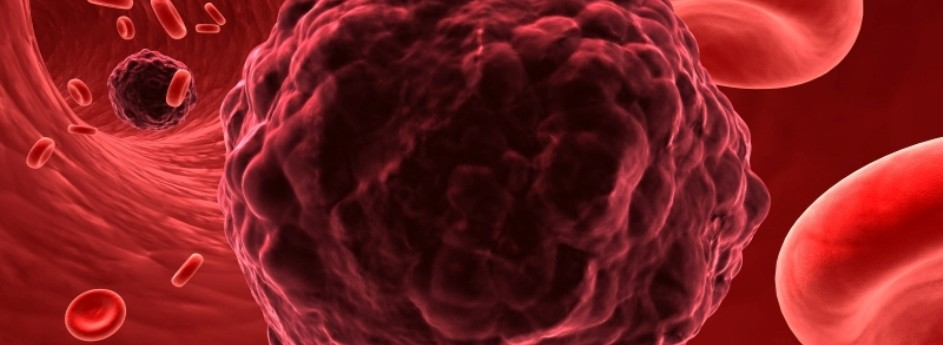 Fe
Výskyt Fe v organismu v komplexové formě (minimalizace negat. úč.):
s anionty organických kyselin

ve ferroproteinech (transferin)

ve skladové formě jako ferritin (případně hemosiderin) – při intravaskulární hemolýze se Hb váže na haptoglobin, volný hem potom na hemopexin
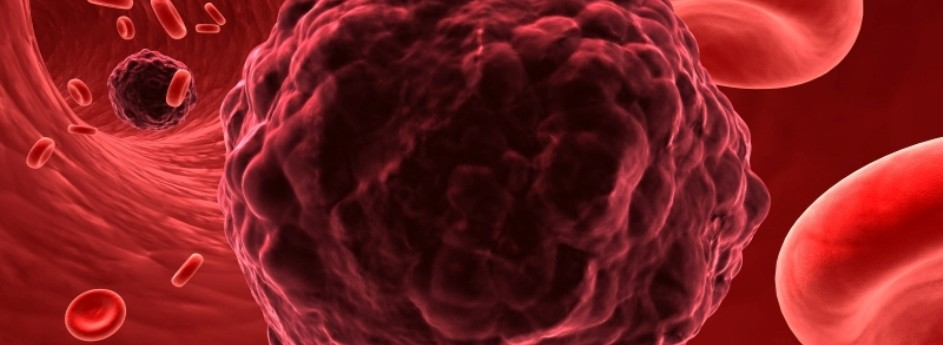 Fe
Metabolismus Fe
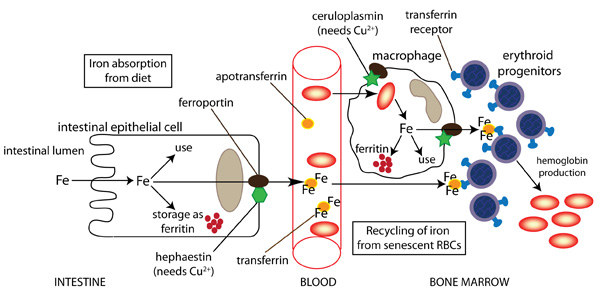 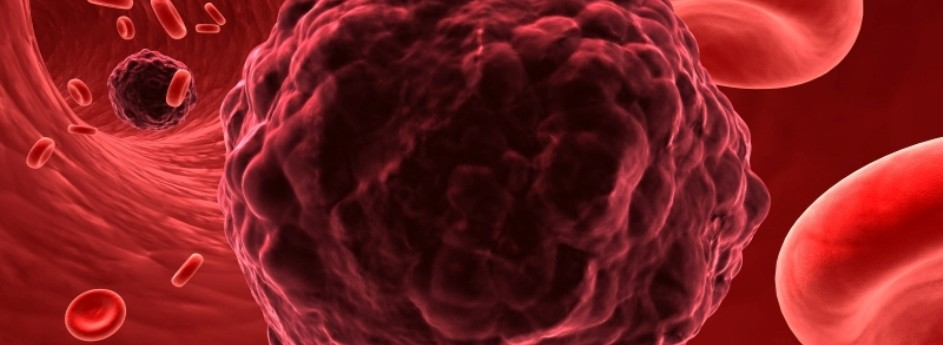 Fe
Fce Fe v organismu
enzymy katalyzující oxidoredukční reakce 
katalázy (rozklad H2O2)
cytochrom p450 (detoxikace xenobiotik)
ribonukleotidreduktáza (tvorbu deoxynukleotidů pro syntézu DNA)

2. proteiny fungující jako přenašeče elektronů - při oxidativní fosforylaci

3. proteiny fungující jako přenašeče kyslíku
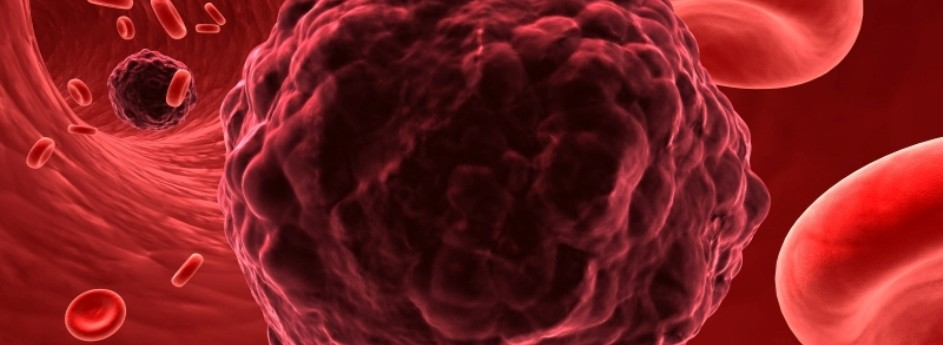 Fe
Hepcidin
peptid objevený v roce 2000 v lidské moči a 2001 v plasmě jako antimikrobiální peptid 
antimikrobiální ("cidní"), místo tvorby (játra) 
jde o klíčový regulátor metabolismu Fe 
snižuje resorpci Fe ve střevě, čímž zabraňuje nadbytku Fe v organismu
naopak při nedostatku Fe množství hepcidinu klesá
zadržení (sekvestraci) Fe v střevních buňkách i v makrofágovém systému = pokles c Fe v plazmě 
váže se na ferroportin, který je následně buňkou pohlcen a degradován
je reaktant akutní fáze, tzn. že reaguje na zánětlivé podněty, zejména některé cytokiny (IL-6) 
při zánětech množství hepcidinu stoupá a následně dochází k snížení vstřebávání Fe 
je pak snížena dostupnost Fe pro krvetvorbu, což spolu s ostatními zánětlivými cytokiny přispívá k anemii (tzv. anemii chronických chorob, ACD). 
nedostatečná tvorba hepcidinu je popsána u většiny forem hereditární hemochromatózy, onemocnění, při němž dochází v organismu k nadbytku Fe
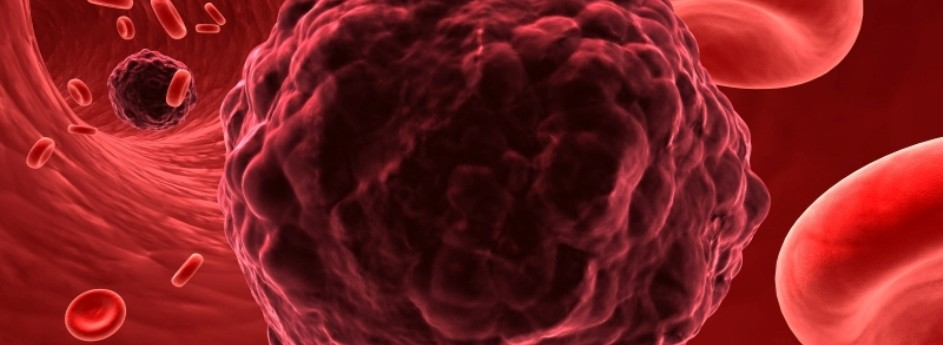 Fe
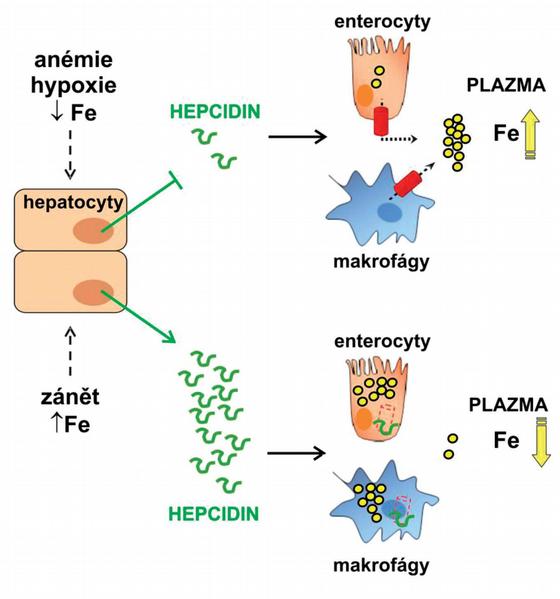 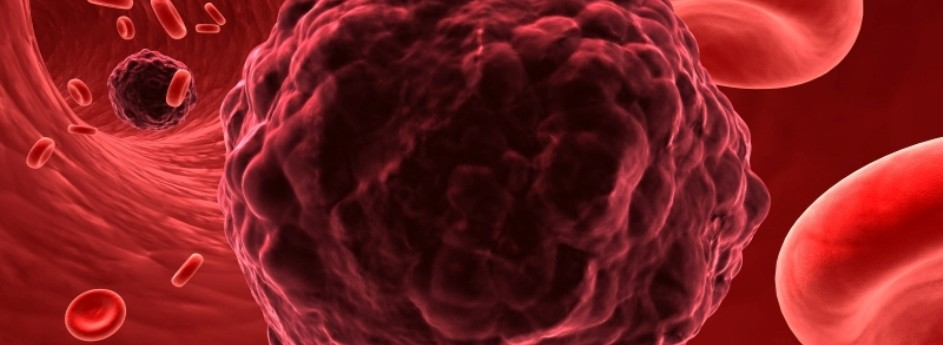 Fyziologie krve
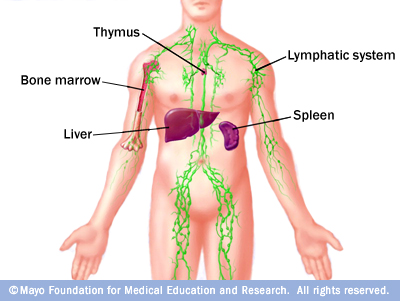 Krvetvorné tkáň (2,5 kg)
kostní dřeň
lymfatická tkáň (lymf. uzliny a lymf. tkáň asociovaná s respiračním a GIT orgánovým systémem = MALT = mucosa-associated lymphatic tissue)
slezina
brzlík


Hematopoetické mikroprostředí = stroma krvetvorné tkáně, růstové a regulační faktory
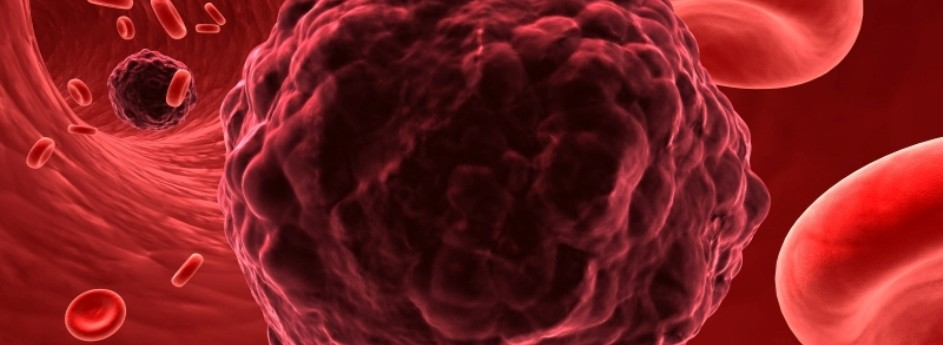 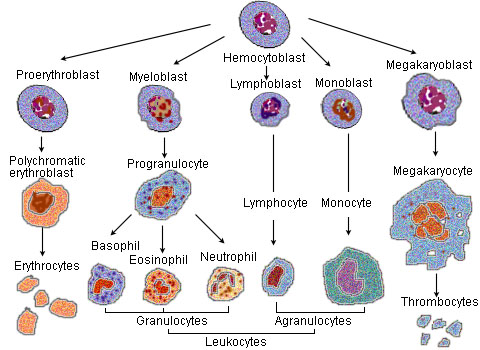 Fyziologie krve
Hematopoetické stroma 
nezbytně nutné k normální produkci krevních b. (fibroblasty, adipocyty, makrofágy, T lymf) 

tyto b. jsou zdrojem membránově vázaných nebo secernovaných růstových a regulačních faktorů krvetvorné tkáně

z mezenchymové kmenové b. vznikají adipocyty a fibroblasty (ale i  chondrocyty, osteoblasty, sval. b. a endotelie)

vysoká odolnost vůči některým noxám (ionizující záření, cytostatika) – regenerace po léčbě
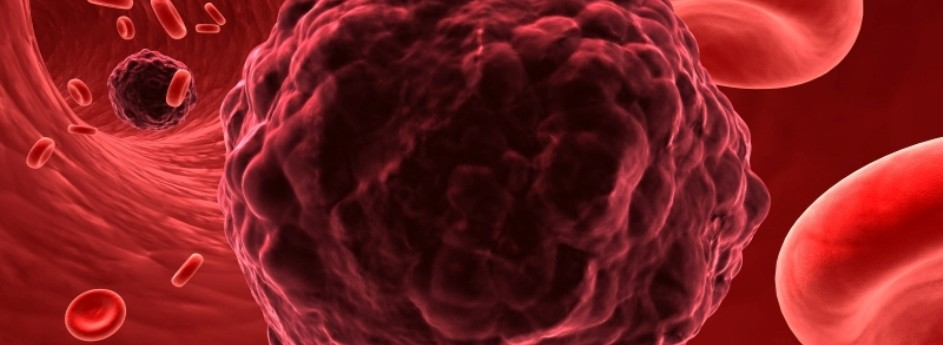 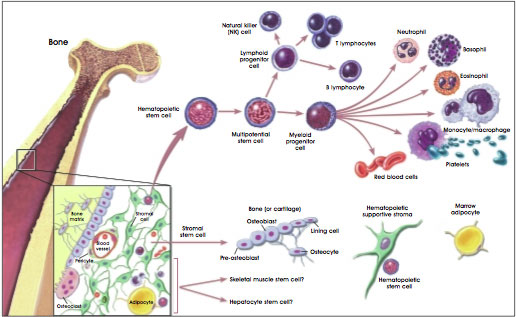 Fyziologie krve
Vlastní krvetvorná tkáň 
hematopoetické kmenová b. 
jsou multi/pluripotentní (diferenciace do všech řad) + sebeobnova !!! (vytváření svých vlastních kopií)
nejasný fenotyp – antigenní klasifikace CD34+
ve dřeni < 0,01 %

progenitorové (determinované) kmenové b.
multipotentní, nemají schopnost dlouhodobé sebeobnovy
nejasný fenotyp – klasifikace podle schopnosti tvořit kolonie (CFU-E, CFU-M, CFU-G, CFU-Meg, …)

prekurzory krevních bb.
jasný fenotyp (morfologie, histochemie, i dle antigenních znaků)
ve dřeni ~ 90 % (proerytroblast, myeloblast, promonocyt, megakaryoblast)

zralé elementy
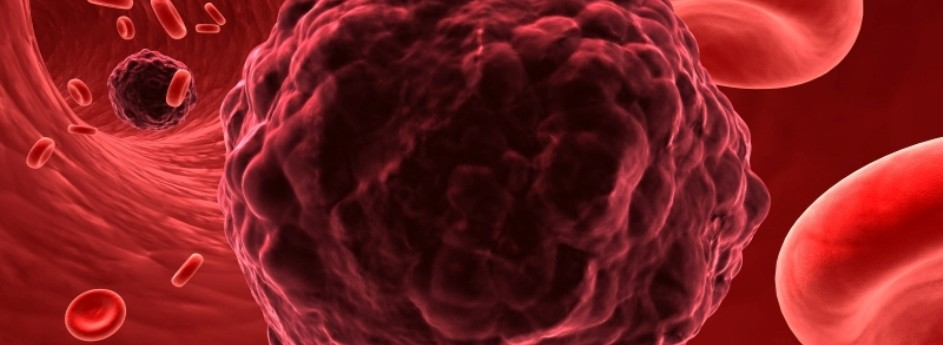 Fyziologie krve
Vlastní krvetvorná tkáň 

hematopoetické kmenová b. 



progenitorové



prekurzory krevních bb.



zralé elementy
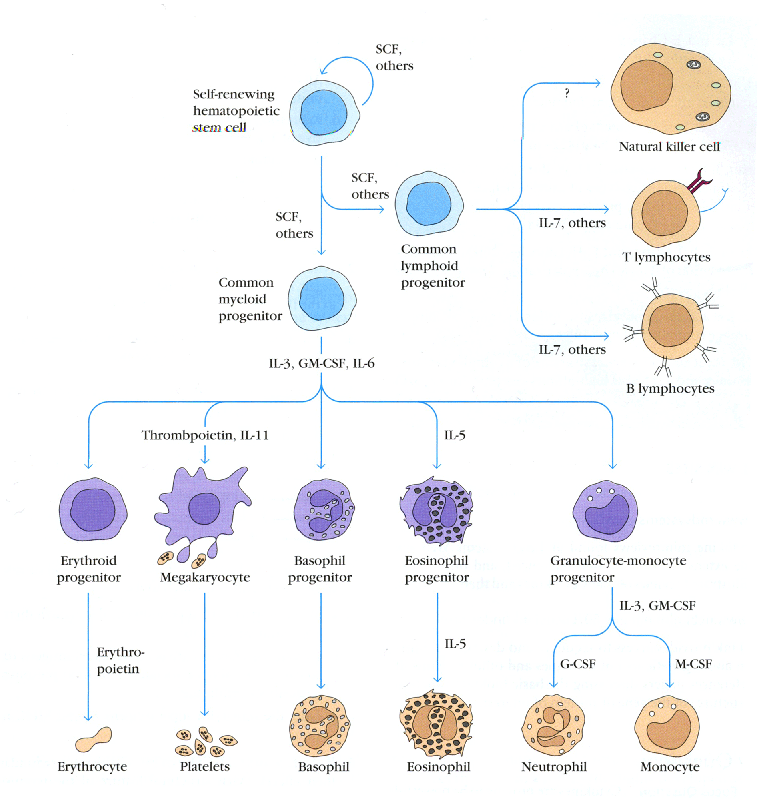 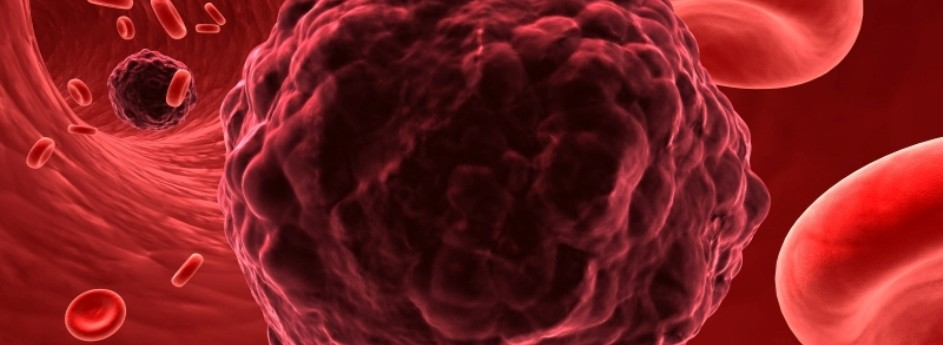 Fyziologie krve
Regulace krvetvorby
parakrinní (i juxtakrinní = kontaktní), autokrinní působení - hematopoetické růstové faktory – CSFs (kolonie stimulující faktory), a cytokiny (interleukiny, chemokiny…)

SCF (stem cell factor) řídí proliferaci 

endokrinní působení – EPO (ledviny) a trombopoetin (játra) 




Normální krvetvorba je polyklonální! = v určitém stádiu embryogeneze vznikne paralelně několik krvetvorných kmenových b., od kt. se celý život odvíjí krvetvorba
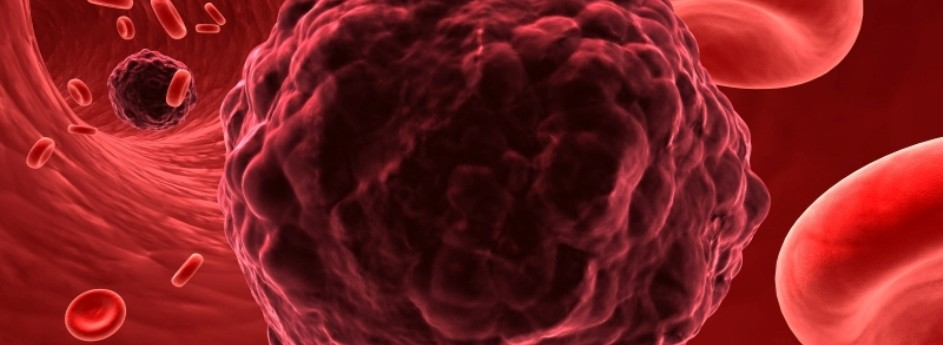 Patofyziologie krve a krvetvorné tkáně
Hematologie 
klinický obor, kt. se zabývá nemocemi b. části krve a poruchami fce krvetvorných tkání, ale také v plazmě přítomnými prokoagualačními a antikoagulačními faktory 

Příznaky poruch krve a krvetvorné tkáně
krvácivé projevy (méně tromboembolie), časté infekce, zvýšené teploty, únava, bledost kůže a sliznic, námahová dušnost
potvrzení poruchy až laboratorním vyšetřením

Laboratorní vyšetření
Krevní obraz
Základní biochemie – ionty, urea, kreatinin, kys. močová, bilirubin, ALT, AST, ALP, CK, sedimentace …
ELFO bílkovin, koagulace, diabetologie, lipidologie, osteologie, speciální hematologie (Fe, vit B12 …), acidobazická rovnováha a krevní plyny, endokrinologie
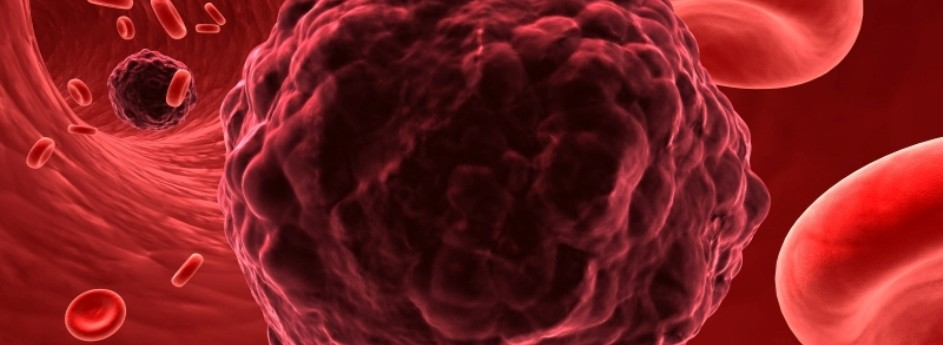 Krevní obraz
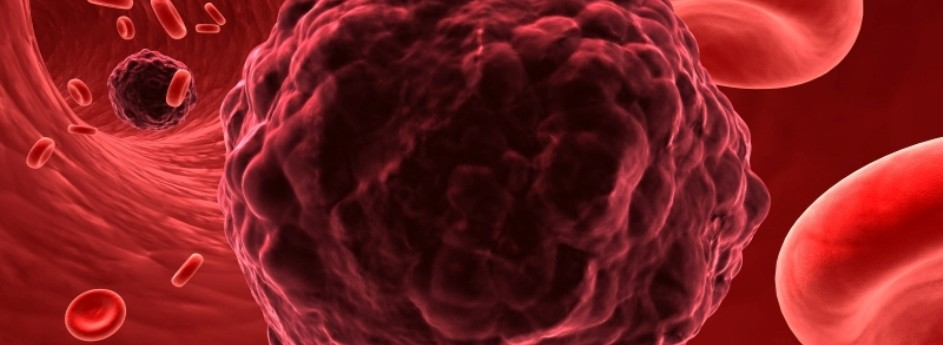 Patofyziologie krve a krvetvorné tkáně
Změny vlastností a složení krve – poruchy reologických vlastností krve a změny v počtu krevních b.
Myeloproliferační a lymfoproliferační syndromy a onemocnění
Aplastické syndromy
Anémie a polycytémie
Leukopenie, leukocytóza a poruchy fce granulocytů
Patofyziologie sleziny
Patofyziologické aspekty transfúze krve a krevních derivátů
Patofyziologické aspekty transplantace kostní dřeně
Poruchy srážení krve – krvácivé stavy a hyperkoagulační stavy (trombofilie)

poruchy červené krevní řady (+/-)
poruchy bílé krevní řady (+/-)
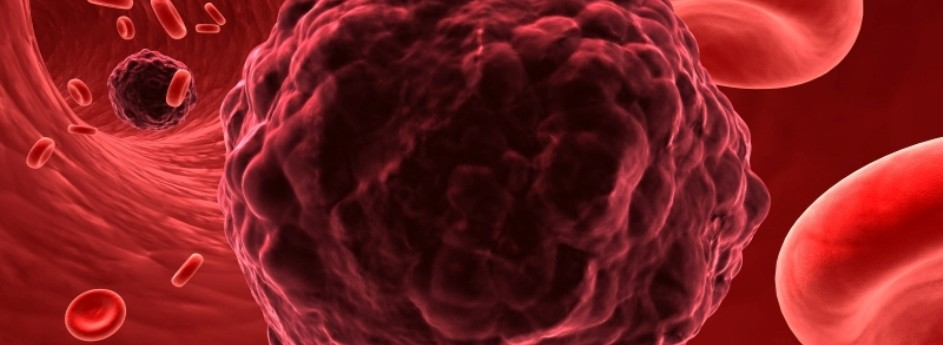 Změny vlastností a složení krve
celkový V krve  (ku vnitřnímu V cirkulačního aparátu) – normovolémie, hypovolémie nebo hypervolémie

Poruchy reologických vlastností krve
příčinou jsou změny hematokritu při polycytémii a anémii

polycytémie → hyperviskózní syndrom (zvýšení hematokritu → nelineární zvýšení viskozity krve → zpomalení proudění krve)

u anémie je snížená viskozita krve

změněné vlastnosti ery, aktivace granulocytů, monocytů a endotelu cytokiny → změny v schopnosti krve proudit cévami o malém průměru (např. u srpkovité anémie – lokální ischemie)
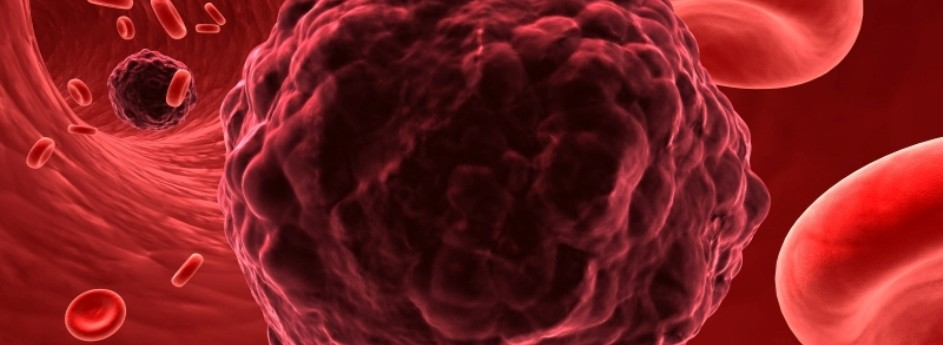 Změny vlastností a složení krve
Poruchy změny v počtu krevních b.
nerovnováha mezi zánikem (hemolýza, krvácení, migrace do tkání) a produkcí krevních b.

(–) anémie, leukopenie, neutropenie, lymfopenie, trombopenie, pancytopenie (všechny elementy)

(+) polycytémie, leukocytóza (neutro-, bazo- a eozinofilie) a ve specif. případech leukémie, lymfocytóza, trombocytémie
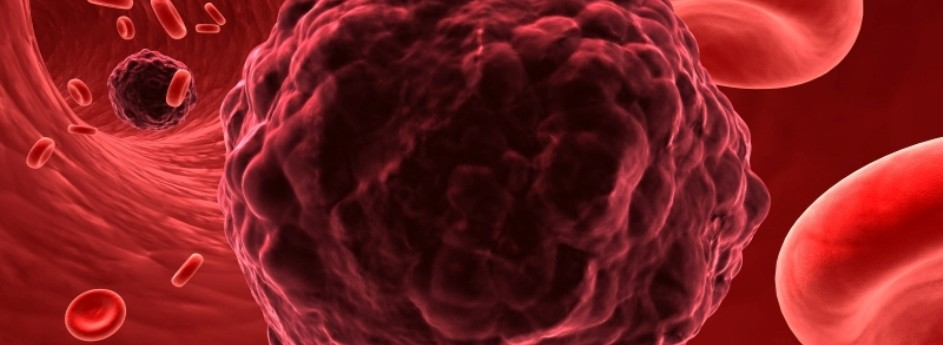 Myeloproliferační a lymfoproliferační syndromy a onemocnění
nádorová onemocnění krvetvorné tkáně v její části:
myeloidní (granulocytopoeza, monocytopoeza, erytropoeza a tvorba trombocytů)
lymfoidní (T-, B- a NK-buňky a plazmocyty)

často jde o vznik a expanzi patologického klonu buněk v krvetvorné tkáni = patologická monoklonální hematopoeza

Etiologie
genomové poruchy (somatické mutace) – „nádorová kmenová buňka“
patologický klon kvantitativně expanduje proti klonům normálním, a také potlačuje produkci krevních b. z klonů normálních

remise = úplné uzdravení
reziduální (zbytková nemoc) – detekce spec. genotypu (PCR, FISH, stan. karyotypu) nebo fenotypu (pomocí monoklonálních protilátek a průtokové cytometrie)  
relaps

Projev
únava, opakované a déletrvající subfebrilní a febrilní stavy, častější infekční onemocnění, anémie, krvácivé projevy, hubnutí a kachektizace
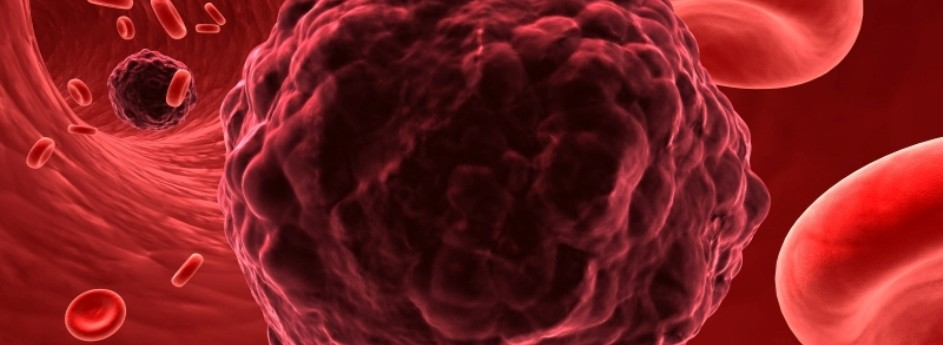 Myeloproliferační syndromy a onemocnění
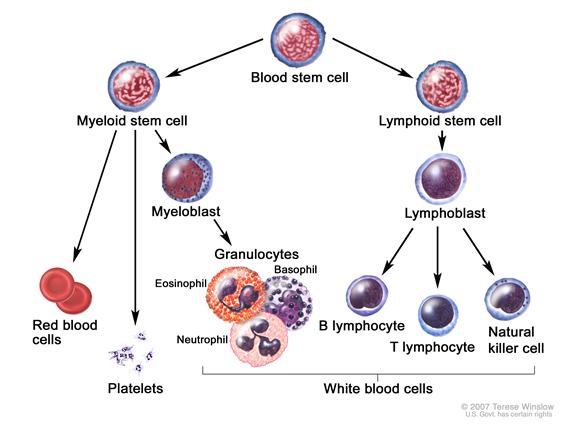 hromadění některých b. myeloidní řady
b. s vyšší proliferační aktivitou, vyšší odolnost 
      vůči apoptóze, nižší adhezivitou ke stromatu 
      krvetvorné tkáně, nedokonalé funkční vyzrávání

Myelodysplastický syndrom (MDS)
kostní dřeň není aplastická, obsahuje dostatek jaderných b.
„dysplastické formy“ prekurzorů krevních b. v kostní dřeni
periferní pancytopenie = snížené počty krevních elementů
neefektivní hematopoeza
není známá specifická změna genomu (nejednotná molekulární podstata)
faktory zvyšující výskyt MDS: Downův syndrom, Fanconiho anémie x léčba cytostatiky (s alkylačním účinkem nebo inhibice topoizomerázy II), ionizační záření, zvýšená expozice benzenu
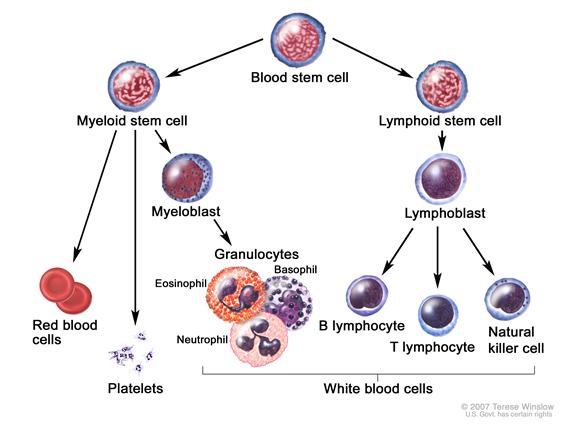 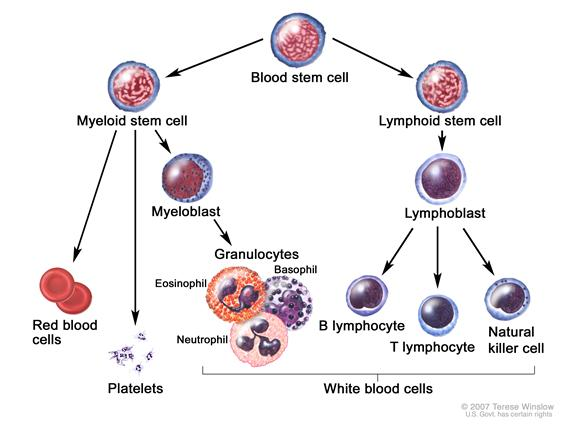 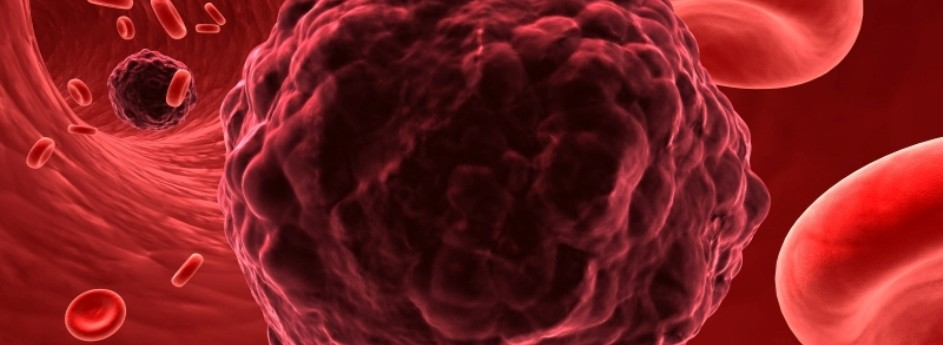 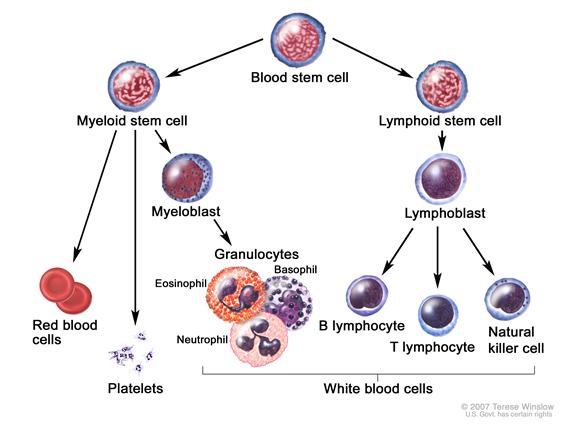 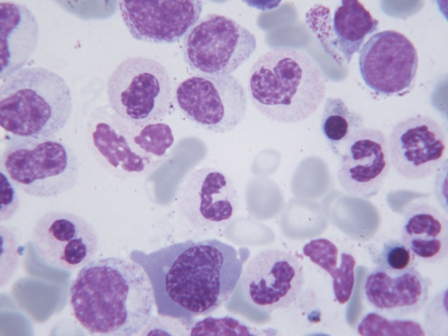 Myeloproliferační syndromy a onemocnění
Myeloidní leukémie akutní (AML) 
přítomnost atypických nezralých forem myeloidních b., patologických blastů v kostní dřeni i v kosti
patologická monoklonální hematopoeza (genomové poruchy)
leukemický klon – nízké fční vyzrávání
zvýšení počtu leu, nebo přítomny patologické leukemické blasty (aleukemické forma AML)
FAB klasifikace AML – 8 typů
projev: potlačení erytropoézy, zvýšená citlivost k infekcím, trombocytopénie
predispozice: syndrom familiární monosomie 7. chrom., Downův syndrom, Fanconiho anémie…
„ztráta heterozygotnosti“ (LOH) – mutace jen v 1 alele → patolog. fenotyp  
mutace v transkripčních faktorech významných pro diferenciaci nebo součást proteinových komplexů účastnících se při přeprogramování genomu potřebného pro b. diferenciaci a fční maturaci
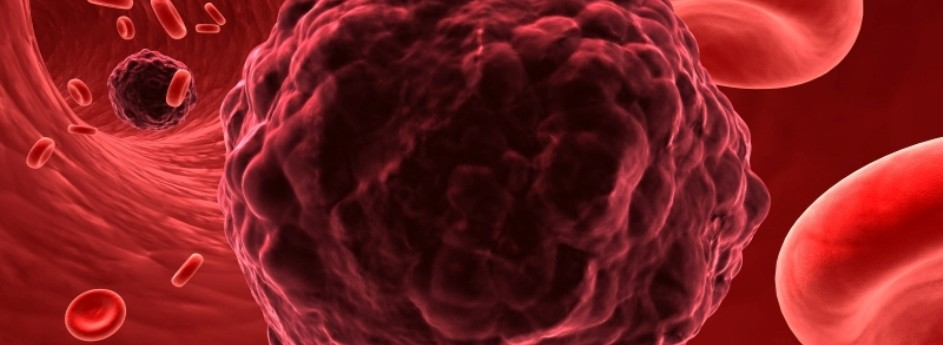 Myeloproliferační syndromy a onemocnění
Akutní promyelocytová leukémie
translokace genu PML (ProMyelotic Leukemia) z 15. chrom. na 17., kde je spojen s genem receptoru RARα  (Retinoic Acid Receptor)
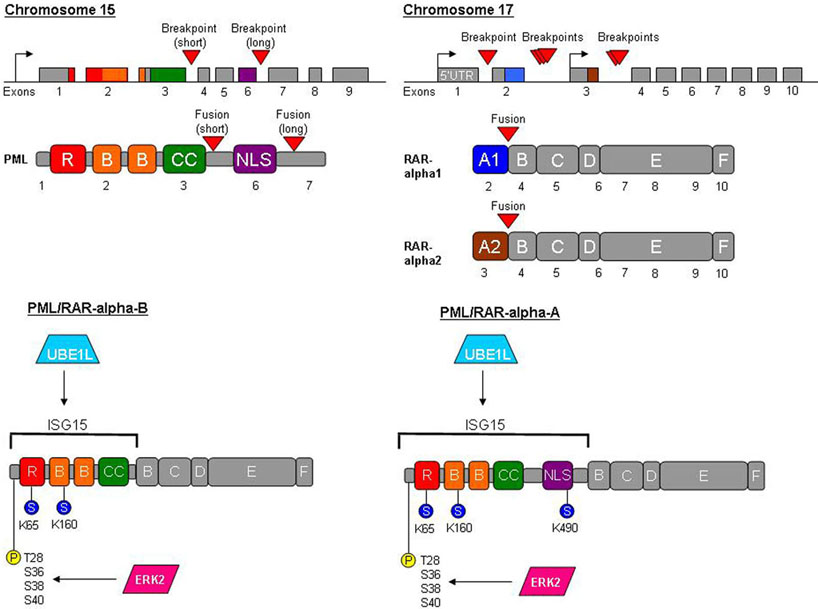 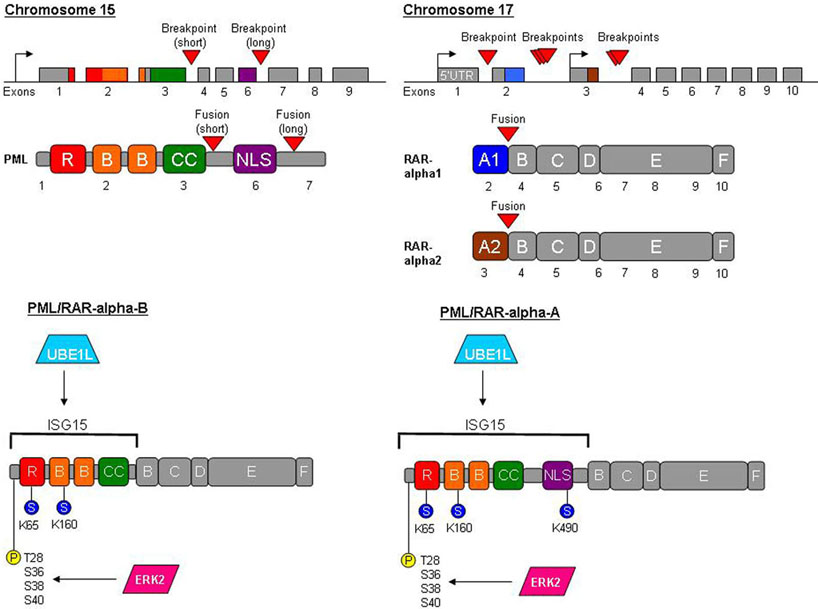 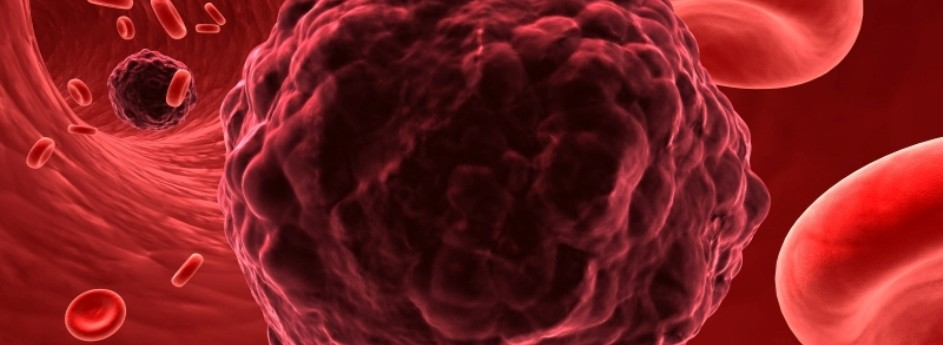 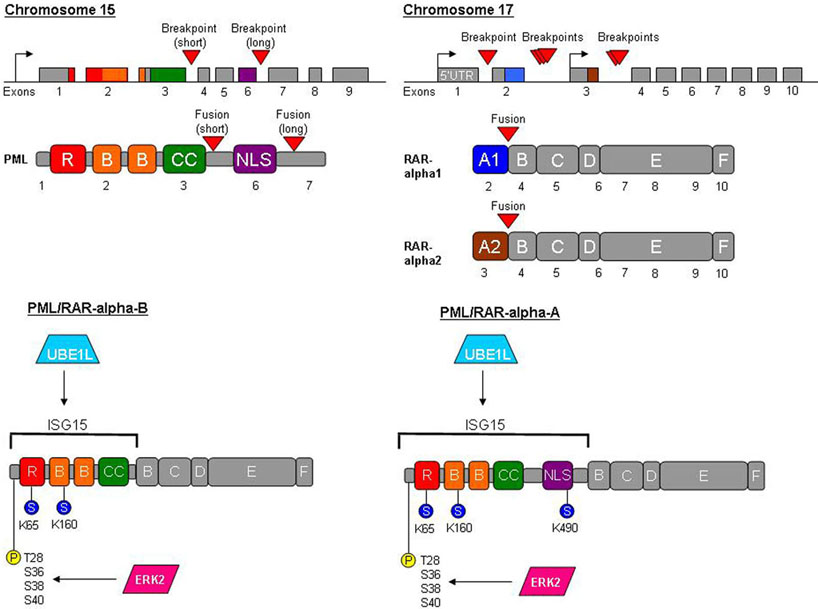 Myeloproliferační syndromy a onemocnění
Akutní promyelocytová leukémie
RARα – po vazbě svého ligandu ATRA (all-trans retinová kys.) se váže ke specifické sekvenci na DNA a společně s komplexem proteinů umožňuje expresi genů důležitých pro diferenciaci a maturaci granulocytů
exprese fúzního genu PML/RARα řízena promotorem PML
porucha maturace myelocytů, hromadí se promyelocyty
  c ATRA (obnova fce PML/RARα v granulocytové maturaci)
časem nastává rezistence…relaps
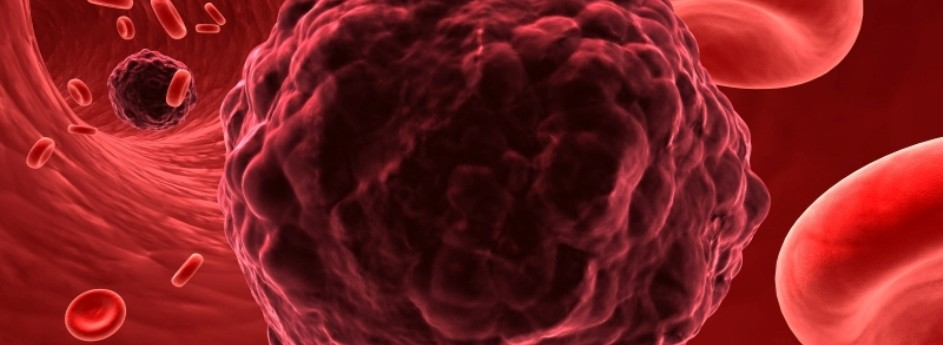 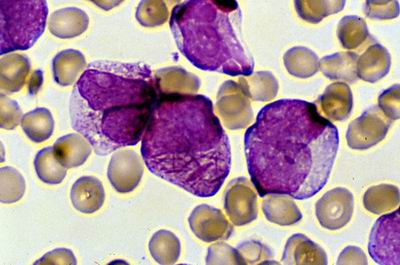 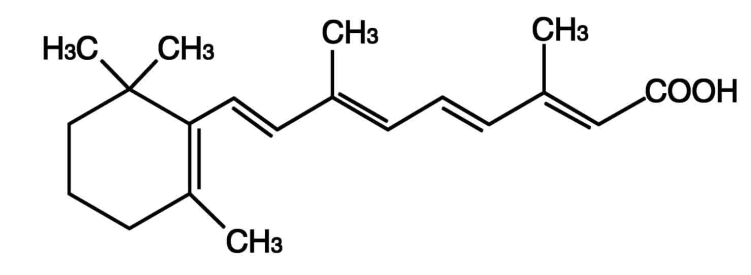 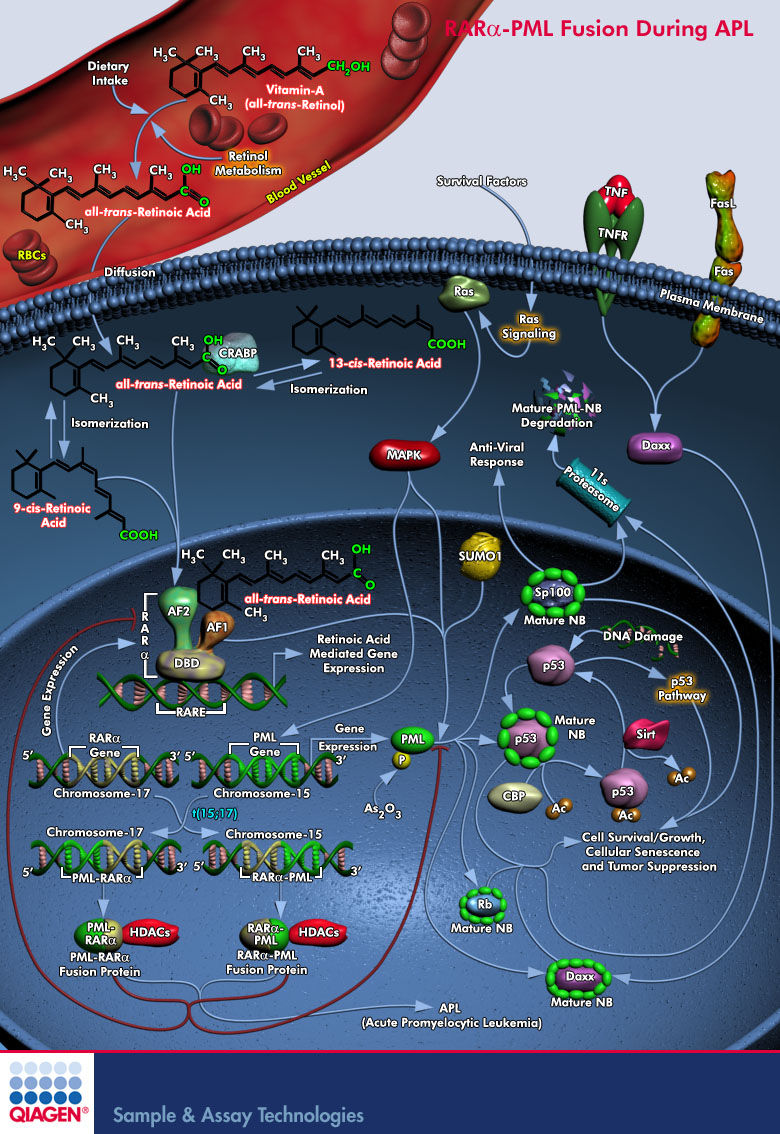 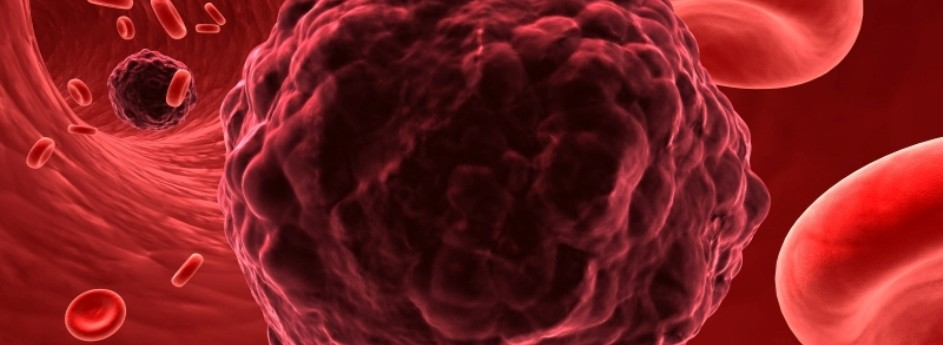 Myeloproliferační syndromy a onemocnění
Myeloidní leukémie chronická  (CML)
15 – 20 % leukemických onemocnění
vyšší stupeň fčního vyzrávání myeloidních b. ve fční granulocyty
  počet granulocytů v krvi (někdy až leukostáza, místní tkáňové ischemie)
splenomegalie = infiltrace sleziny patologickým klonem b.

z 95% případů – chromozomální translokace mezi dlouhými raménky 9. a 22. chrom. = Ph chromozom
spojí se proonkogen c-ABL a gen BCR
U CML je gen ABL/BCR exprimován jako cytoplazmatický protein p210, ten asociuje s cytoskeletárním aktinem

p210 má silnou tyrozin-kinázovou aktivitu → fosforylace více než 50 proteinů → fenotyp. změny b.:
  proliferační aktivity (mitogenní úč.)
  adhezivity ke stromatu krvetv. tkáně
  rezistence k apoptóze
  nestabilita genomu
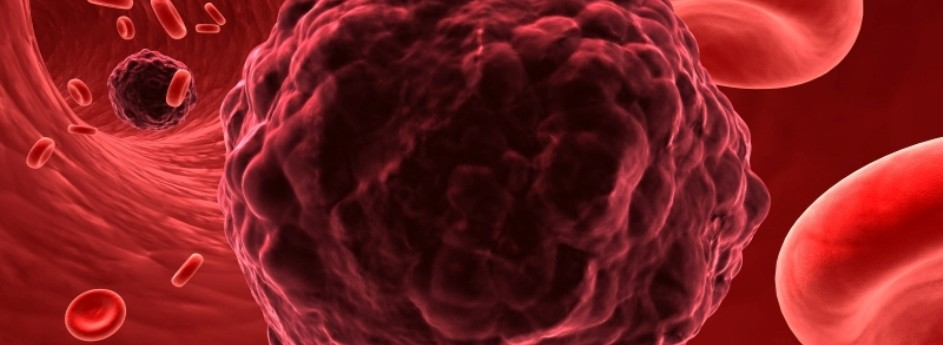 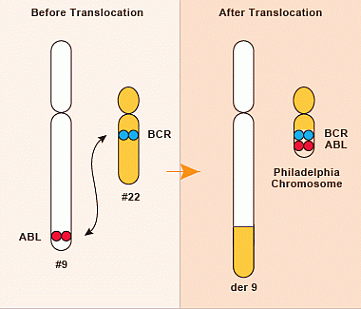 Myeloproliferační syndromy a onemocnění
Polycythaemia vera rubra viz Anémie

Esenciální (primární) trombocytémie
počet tro díky patologické monoklonální krvetvotbě
počet megakaryoblastů a megakaryocytů v kostní dřeni
projev: trombózy, krvácivé stavy z poruchy fce tro

Primární myelofibróza
etiologie neznámá, léčba transplantací kostní dřeně → asi primární porucha kmenové b.
patogeneze – postupný zánik krvetvorby v kostní dřeni a současná aktivace ve slezině atd. = extramedulární hematopoeza → uvolnění mála erytroblastů, myelocytů a promyelocytů do cirkulace, kt. tam běžně nejsou

Systémová mastocytóza
pomnožení žírných b., různé formy (leukemická…) 
projevy - svědění, zčervenání kůže, hypotenze, poruchy v GIT, bolest hlavy…způsobené látkami z mastocytů např. histamin (zvyšuje žaludeční sekreci, proto vředové choroby)
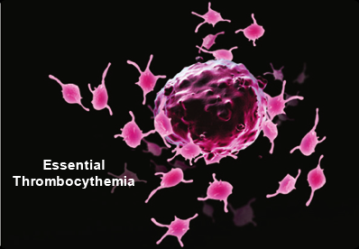 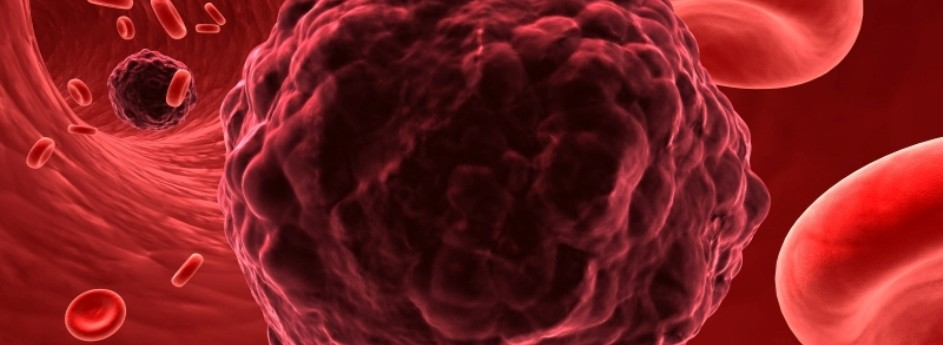 Lymfoproliferační syndromy a onemocnění
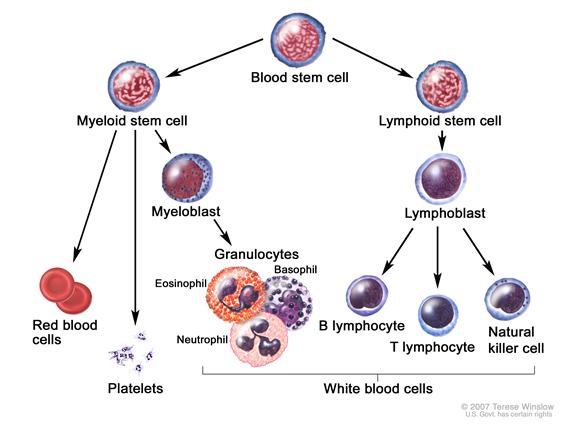 nádorová onemocnění lymfatické větve
etiologie - nejčastěji jde o přenos protonkogenu do oblasti kódující nějakou podjednotku receptoru T buněk (TCR) nebo Ig řetězec, zvýšení odolnosti lymf. b. proti apoptóze
2 formy:
diseminovaná = lymfatické leukémie (z B i T řady = ALL, CLL)
lokalizovaná = lymfomy (systémové onem. lymfatického systému)

Burkittův lymfom
např. translokace protonkogenu c-myc z chrom. 8. na 14., kt. kóduje těžký Ig řetězec 
EBV
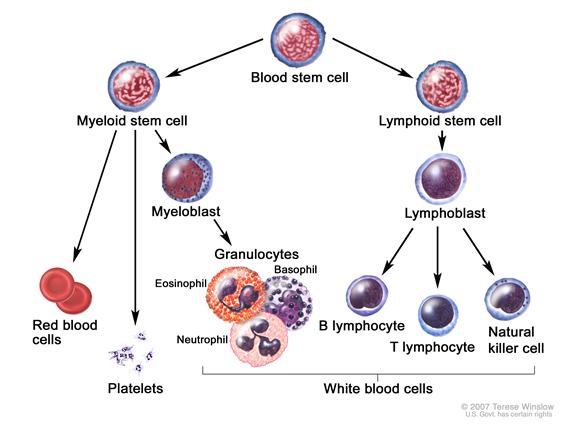 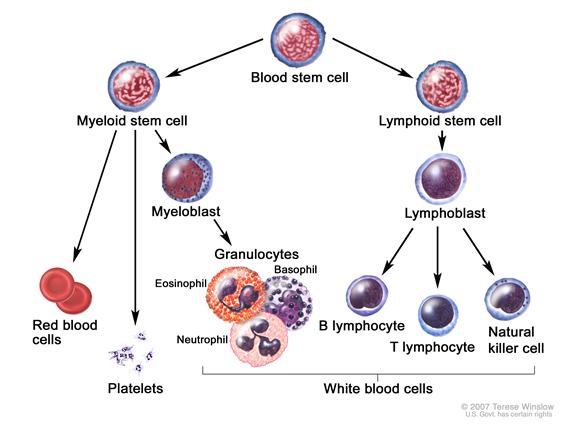 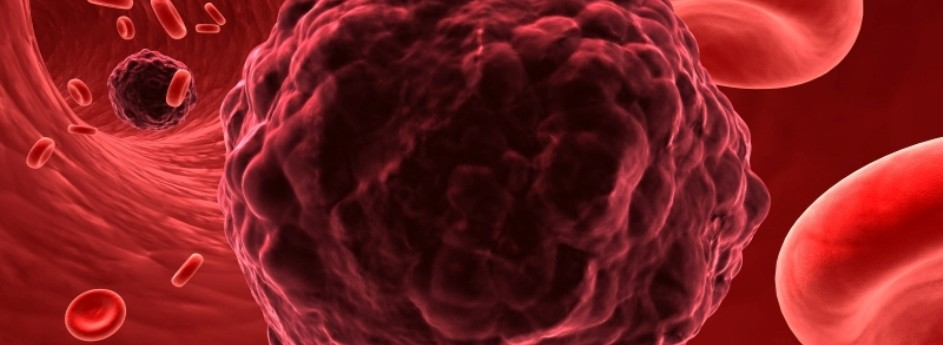 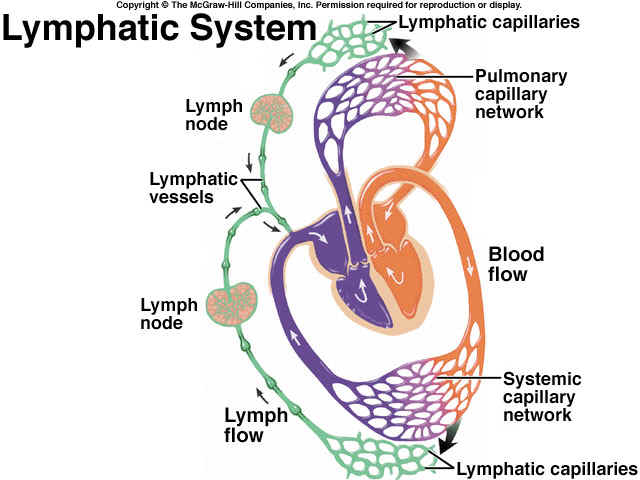 Lymfoproliferační syndromy a onemocnění
Hodgkinův lymfon 
pravděpodobně onemoc. B buněk

Maligní non-hodgkinské lymfomy
odvozeny od B buněk
podobnost s ALL
infiltrace do kostní dřeně 

Syndromy odvozené od plazmatických bb. (monoklonální gamapatie = nadměrná tvorba patologického Ig, tzv. M-komponenty = paraprotein)
mnohočetný myelom (plazmocytom)
Waldenströmova makroglobulinemie
primární amyloidóza
onemocnění těžkých řetězců
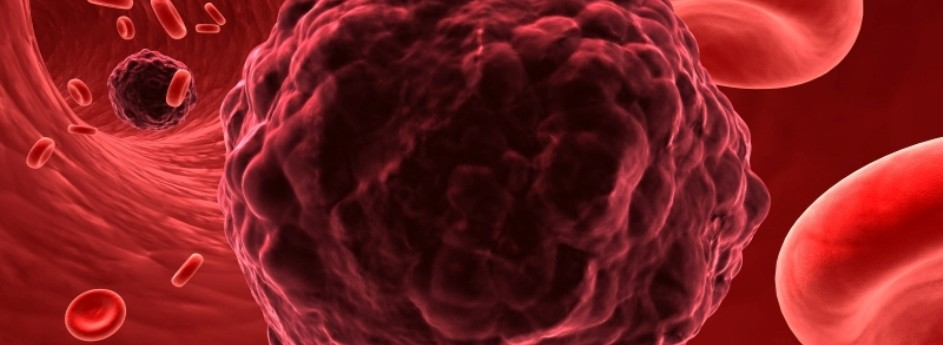 Aplastické syndromy
krvetvorná tkáň obsahuje málo prekurzorů krevních b. = je hypoplastická
následky primárního poškození krvetvorných kmenových b.

Aplastická anémie
Idiopatické a sekundární aplastické anémie
nedostatek erytroblastů, megakaryocytů a prekurzorů granulocytů, silně redukovány jsou CD34+ b.
sekundární – poškození krvetvorné tkáně vnějšími faktory, mají přechodný charakter
Čistá aplazie červené krevní řady
vrozená (Diamondův-Blackfanův syndrom – AD) a získaná (většinou idiopatická) forma
Fanconiho anémie
vrozená (AR) aplastická anémie s pancytopénií
defekt v klasteru proteinů zodpovědných za reparace DNA
Myeloftiza
náhrada kostní dřeně vazivovou tkání (např. při reakci na invazi nádorových b. do kostní dřeně, při osteoporóze, při infekci M. tuberculosis)
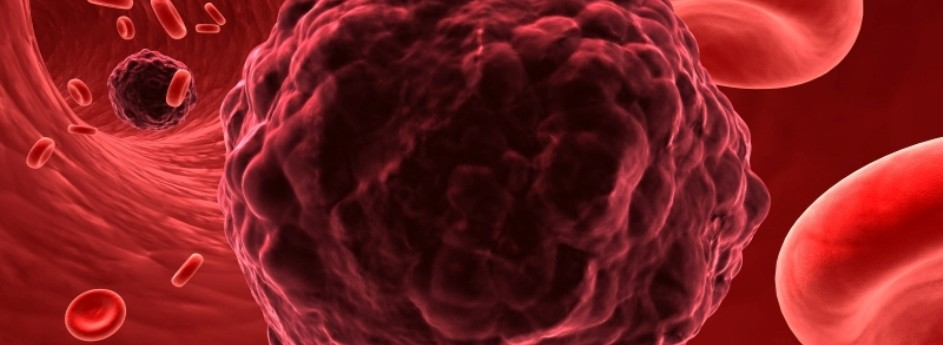 Anémie
snížená viskozita krve a hypoxie, zvýšený průtok tkáněmi 
↓ množství hemoglobinu (tím i transportní kapacita krve pro kyslík !!!)
↓ hematokrit (megaloblastová anémie)
↓ počet ery v jednotkovém objemu krve (hypochromní anémie)

Anémický syndrom (soubor symptomů)
bledost kůže a sliznic
únava a pokles fyzické výkonnosti
dušnost, bolest hlavy
klidová tachykardie, palpitace

Adaptace na anémii
zvýš. erytropoéza a srdeční výdej
snížení afinity krve ke kyslíků
symptomatologie ale velmi záleží na rychlosti s jakou anémie vznikla
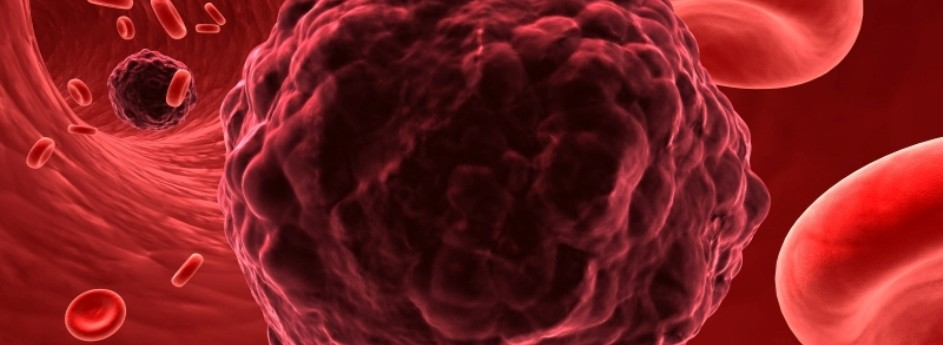 Anémie
Klasifikace anémií
morfologická
počet ery
velikost ery (normo-, mikro- a makrocytární)
abnormální tvar ery (např. sférocyty, eliptocyty, poikilocyty, …)
hemoglobinizace (normo- a hypochromní)
patogenická
snížená produkce
v důsledku poruchy krvetvorné tkáně (aplastické a., leukémie…)
nedostatek kofaktorů: Fe (sideropenická), B12, folát, karence bílkovin
neefektivní erytropoeza - nedostatek nebo rezistence k erytropoetinu (zánět - RA, lidé bez ledvin…)
anémie chronických chorob
z
zvýšené ztráty
krvácení akut. i chron. (> 500 ml)
hemolytické
poruchy membrány ery, hemoglobinopatie, enzymopatie
toxické, autoimunitní (protilátky), infekční látky(malárie)
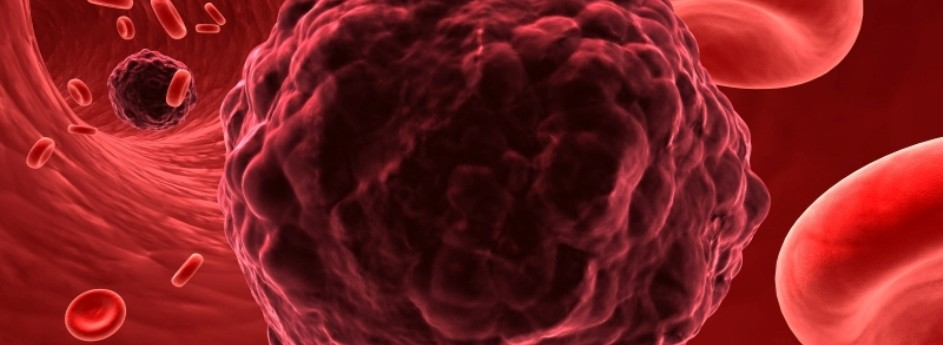 Anémie
Normocytární normochromní anémie
po akutním krvácení
aplastické anémie, leukemická infiltrace dřeně, zánět (RA), některé virové infekce – nízká produkce ery (nízký počet prekursorů v kostní dřeni, nízká koncentrace erytropoetinu) 
některé hemolytické anémie, akutní krvácení, srpkovitá anémie, sférocytóza, mechanické hemolýza např. umělá chlopeň - snížení doby přežívání ery


Hereditární sférocytóza
defekt cytoskeletu a b. membrány ery v důsledku mutace nebo chybění strukturního proteinu (ankyrin, spektrin…)
změna tvaru ery z bikonkávního na kulovitý – snižuje se deformabilita a schopnost opakovaného průchodu kapilárami
snazší hemolýza
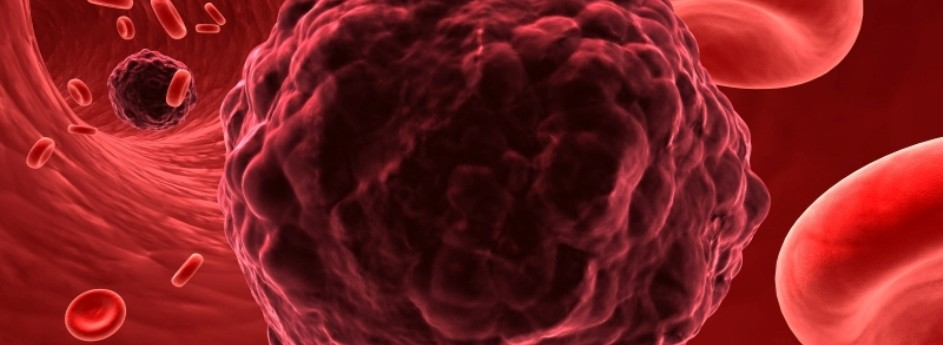 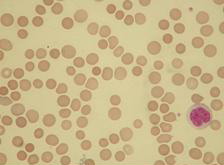 Anémie
Normocytární normochromní anémie
Srpkovitá anémie 
missense mutace genu pro hemoglobin na 6. pozici v ß-řetězci Glu → Val (tvorba shluků Hb, a tím změna tvaru ery) → HbS (nedokonalý transport kyslíku v krvi)
hydrofóbní Val místo hydrofilní Glu → místo tetrameru řetízkové aglomeráty připomínající strukturu aktinu 
AR - pro homozygoty (obě alely vadné) je to fatální, heterozygoti dlouhodobě přežívají s příznaky anémie
výskyt vadné alely dobře koreluje s výskytem malárie
nositelé tohoto genu vykazují větší odolnost vůči parazitu
pod membránou norm. ery je mnoho vláken aktinu – Plasmodia je využívají, aby přepravily na povrch svůj vlastní protein adhesin (díky němu jsou ery „lepkavé“)
u sprkovitých ery to však nejde. Aktinový můstek je oddělený od zásob adhesinu

Antimalarika – chinin, tetracyklin ATB,…
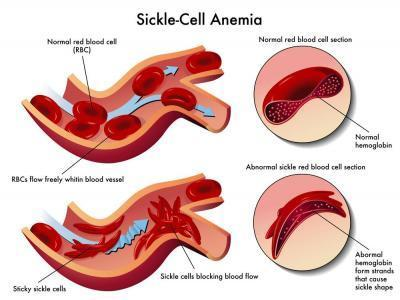 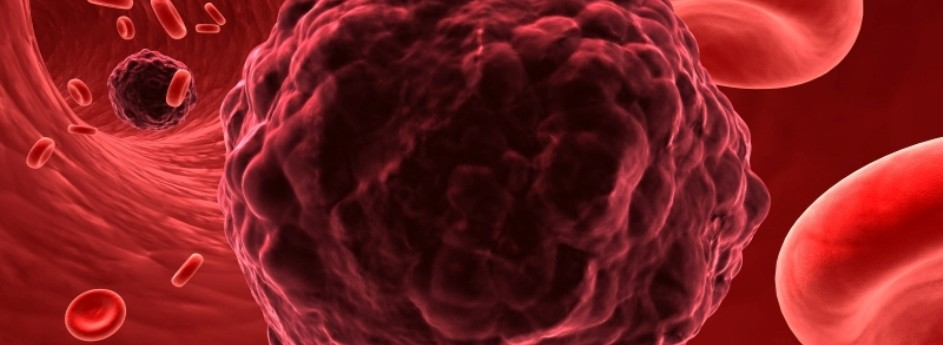 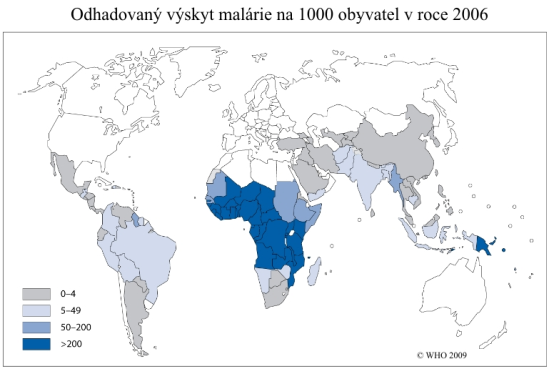 Science. 2011 Dec 2;334(6060):1283-6. doi: 10.1126/science.1213775. Epub 2011 Nov 10.

Hemoglobins S and C interfere with actin remodeling in Plasmodium falciparum-infected erythrocytes.
Cyrklaff M1, Sanchez CP, Kilian N, Bisseye C, Simpore J, Frischknecht F, Lanzer M.
1Department of Infectious Diseases, Parasitology, Heidelberg University, 69120 Heidelberg, Germany. marek.cyrklaff@med.uni-heidelberg.de

The hemoglobins S and C protect carriers from severe Plasmodium falciparum malaria. Here, we found that these hemoglobinopathies affected the trafficking system that directs parasite-encoded proteins to the surface of infected erythrocytes. Cryoelectron tomography revealed that the parasite generated a host-derived actin cytoskeleton within the cytoplasm of wild-type red blood cells that connected the Maurer's clefts with the host cellmembrane and to which transport vesicles were attached. The actin cytoskeleton and the Maurer's clefts were aberrant in erythrocytes containing hemoglobin S or C. Hemoglobin oxidation products, enriched in hemoglobin S and C erythrocytes, inhibited actin polymerization in vitro and may account for the protective role in malaria
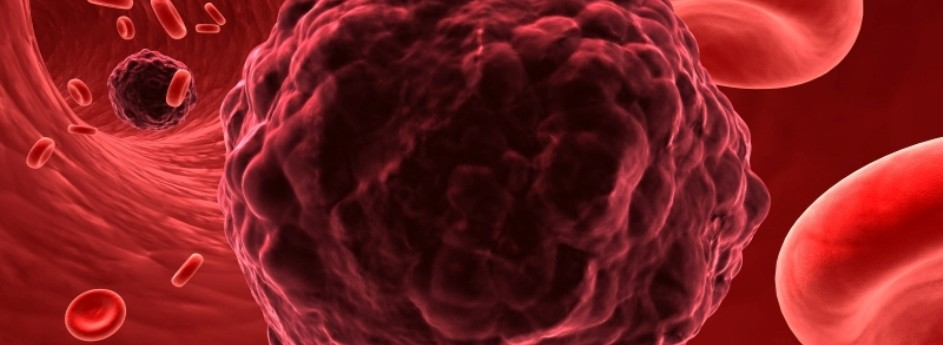 Anémie
Makrocytární anémie
větší průměrný objem ery (nad 95 fl = entitní V)
při hypotyreóze, chronickém jaterním selhání…
megablastové (deficit kys. listové a B12 – poruchy b. dělení) 
poruchy syntézy DNA a poruchy maturace jádra …erytroblast zadržen v syntetické fázi b. cyklu …pokračuje syntéza proteinů…větší buňky s vyšší koncentrací Hb

Kyselina listová (B9, folacin)
koenzym, v zelenině
deficientní u alkoholiků (ne však pivařů)
zvýšená potřeba v růstu, těhotenství a při kojení, ale také při nádorovém bujení
někt. léky (inhibice DHL reduktázy)
diaminopyrimidin - trimetoprim
methotrexát – cytostatikum a imunosupresivum (inhibice DHL reduktázy)


Pozn. Sulfonamidy – bakteriostatika, kompetitivně inhibují syntézu kyseliny listové
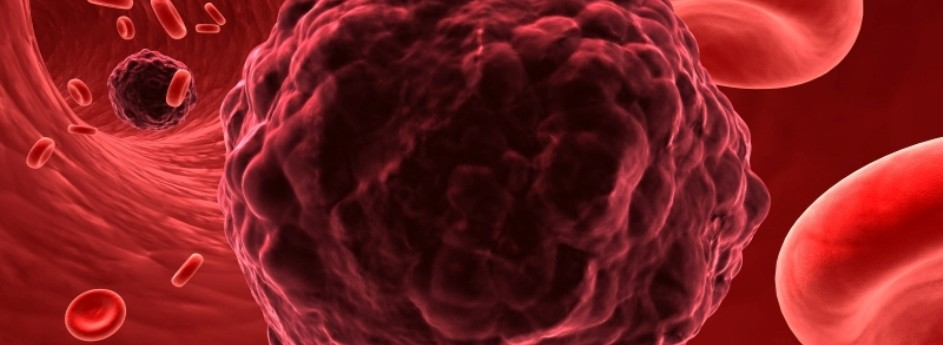 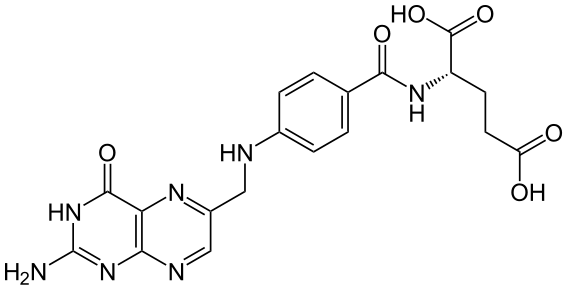 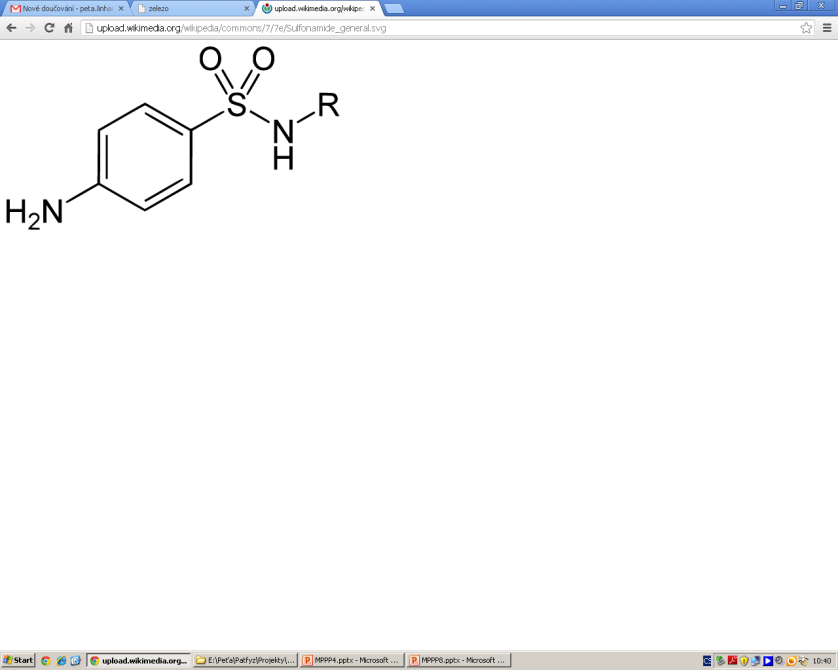 Anémie
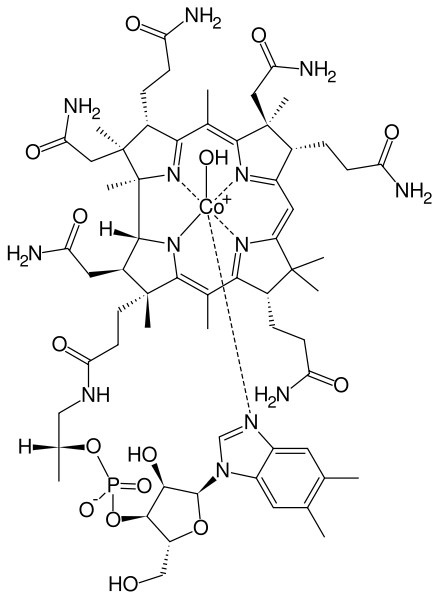 Makrocytární anémie
Kobalamin - B12
vitamín v mase a mléčných výrobcích
nedostatečný příjem nebo porucha resorpce v GITu – zánětlivé změny sliznice (Crohn, gastritidy), atrofie žaludeční sliznice – perniciózní anémie, chybění vnitřního faktoru nebo výskyt protilátek proti němu
i neurologické projevy (trvalé poškození!) – demyelinizace axonů (porucha přeměny homocysteinu na methionin, kt. je třeba pro syntézu cholinu…) a zánik míšních a mozkových neuronů

Po léčbě farmaky typu:
Cytostatika – analoga purinových (azatioprin) a pyrimidinových (5-fluouracil) bází 
Antivirotika – analog pyrimidinové báze (zidovudin – HIV)
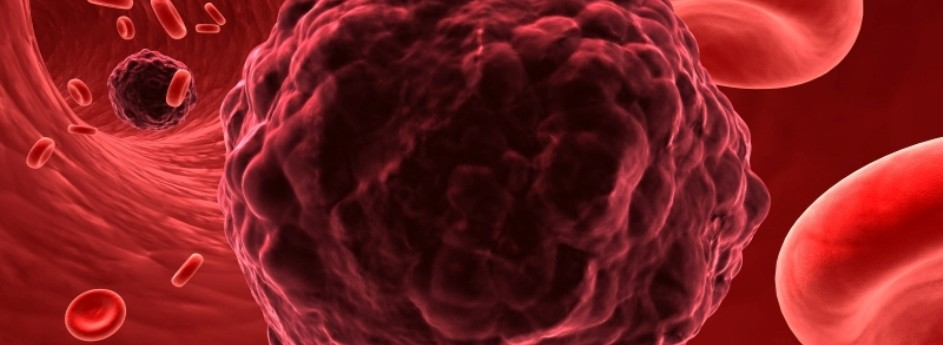 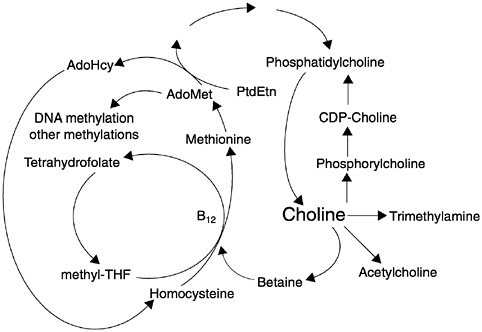 Anémie
Mikrocytární anémie
průměrný objem ery pod 80 fl
normo a hypochromní (nedostatek Fe, β thalassemia major, vit. B6, otrava Pb…) 
abnormality v produkci Hb (struktura/množství) - talasémie
vazby Fe v makrofázích při chron. zánětech a nádorech 
nedostatek Fe v důsledku chronického krvácení (nejč. do GIT, menstruace, gravidita, dárci krve…) 
40-60 ml ztráta krve za 1 menstruační cyklus …fyziologicky vyšší resorpce Fe ze stravy (z 10 na 20-25 %)
ztráty vyšší než 70-80 ml nutno hradit zvýšeným příjmem 


Talasémie 
vrozená porucha syntézy globinových řetězců (α nebo β)
β0 thalasemie – chybí β-globinové řetězce a nadbytek α- globinových řetězců poškozuje ery vazbou k b. membráně – hemolytická anémie
ery mají malý objem a jsou hypochromní
léčba: transfúze – hromadění Fe
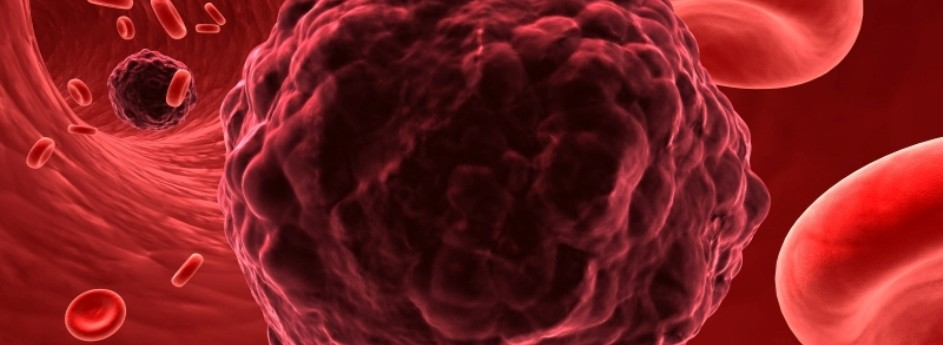 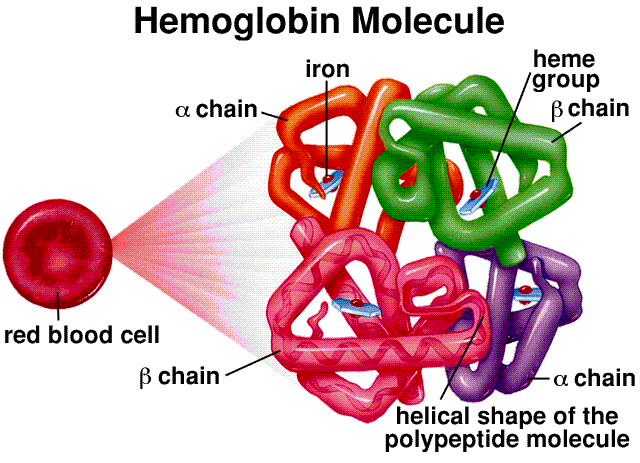 Anémie
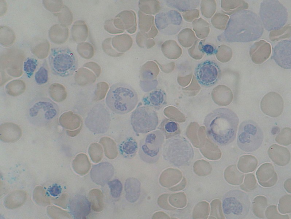 Microcytární anémie
Sideroblastová anémie
prekurzory ery s nahromaděním Fe v mitochondriích
inhibice syntézy hemu - při otravě Pb, nedostatek pyridoxinu, izoniazid (inhibice p450)
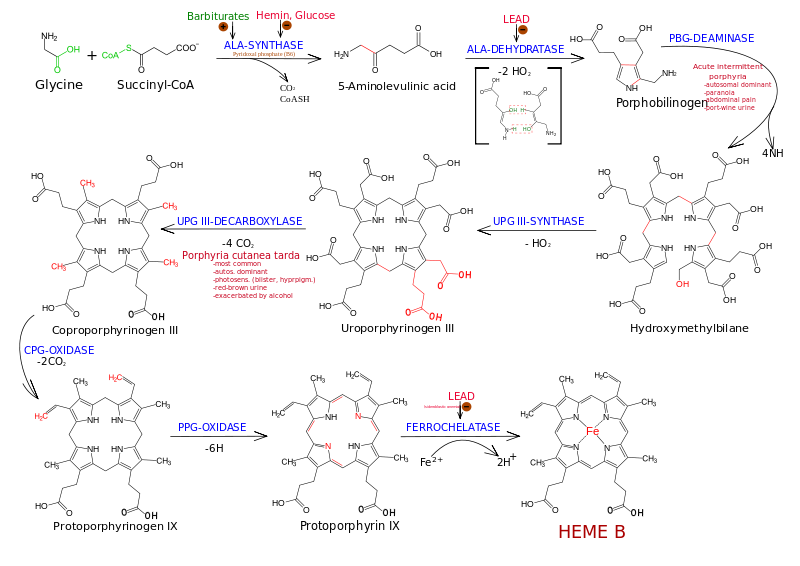 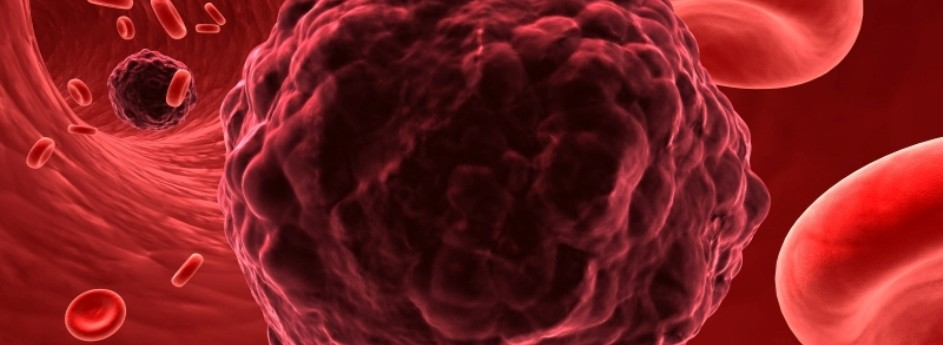 Anémie
Microcytární hypochromní anémie
Sideropenie
nedostatek Fe
eryblasty zrají déle, déle v kostní dřeni – prochází větším počtem mitotických dělení 
v ery zvýšená c protoporfyrinu a Zn-protoporfyrinu

Poruchy metabolismu ery
MTB zralého ery (souvisí s anaer. mtb glu):
Produkce ATP anaerobní glykolýzou a udržování činnosti Na+/K+ - ATPázy
Produkce redukované formy glutationu (antioxidant)
Redukce Fe3+ methemoglobinu na Fe2+ Hb
Zdroj 2,3-difosfoglycerátu

1. Mutace pyruvát-kinázy
nedostatek enzymu → ery má nedostatek ATP → zvýšená ztráta K+ z ery
AR – nesférocytová hemolytická anémie

2. Mutace v G-6PD
GR
hemolýza ery po ox. stresu (Vicia fava, antimalarika, sulfonamidy…) 
ve slezině - Heinzova tělíska odstraňována makrofágy z ery „okousané b.“
chronická x záchvatovitá (autolimitující průběh)
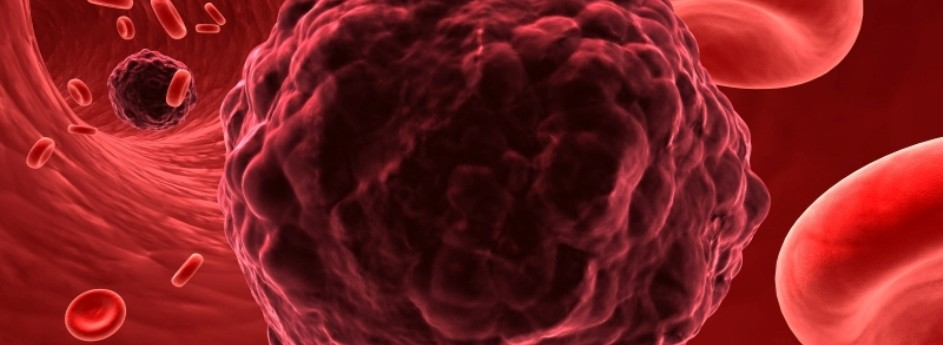 Anémie
Hemolytické anémie - extrakorpuskulární
1.  Způsobené mechanickým poškozováním ery
deformace průsvitu arteriol a kapilár vlákny fibrinu a agregáty tro

Poškození ery toxiny nebo parazity
Bakteriální toxiny – obsahující fosfolipázu, hadí a pavoučí toxiny 

Plynatá sněť (sepse Clostridium Welchii)

Jaterní cirhóza
pato forma LP s nízkou denzitou (LDL), kt. má vysoký obsah neesterifikovaného CHL
v membr. ery více CHL a méně PL → snížení fluidity mebr. - „trnité b.“

Malárie
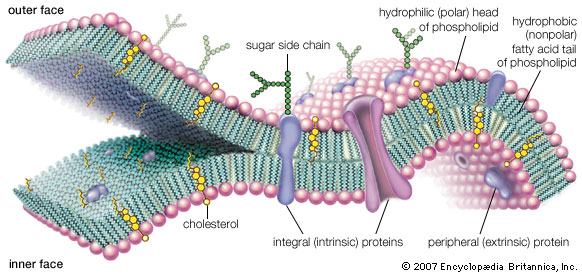 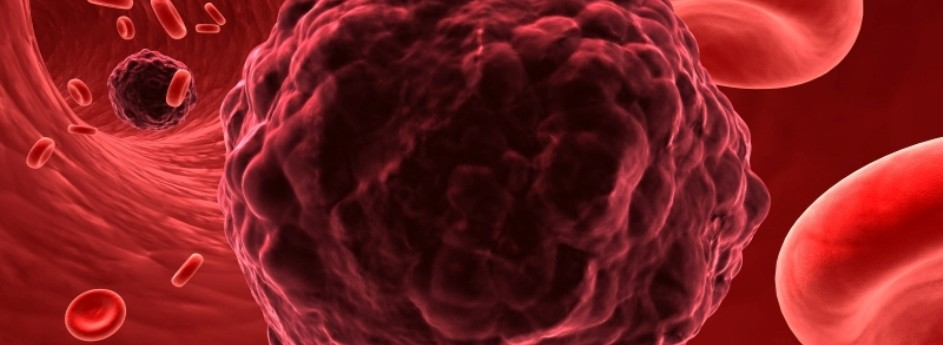 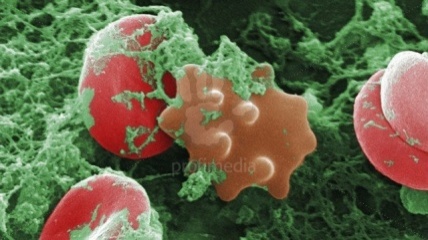 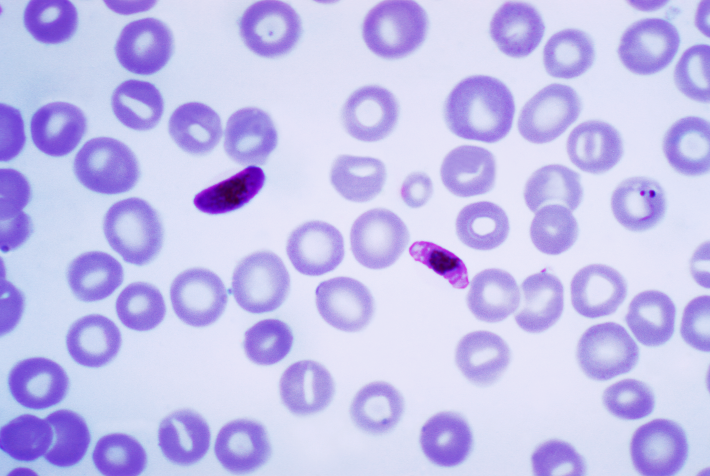 Anémie
Hemolytické anémie - extrakorpuskulární
IHA – imunitní 
poškození ery protilátkami a komplementem
ery s navázanými protilátkami (IgG, IgM, složky komplementu C3b a C4b) jsou zvýšeně zadržovány ve slezině → destrukce ery makrofágy

autoimunní IHA jsou klasifikovány obecně podle teploty, při které jsou příslušné protilátky optimálně účinné na AIHA s tepelnými (IgG) a AIHA s chladovými protilátkami (IgM, způsobují akrocyanózu)
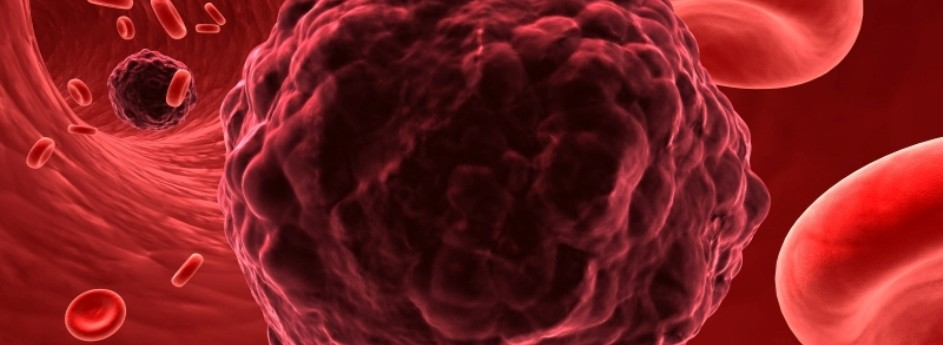 Anémie
Hemolytické anémie - extrakorpuskulární
IHA – imunitní 
Polékové
AIHA (alfa-metyldopový typ IHA) – protilátka (typ IgG) proti přirozenému antigenu červené krvinky

IHA způsobená haptenovým mechanismem (penicilin) - lék se váže pevně na ery membránu, protilátka namířená především proti léku pak reaguje i s ery

IHA způsobená tvorbou neoantigenu (komplex léku, bílkoviny plazmy a červené krvinky). Lék nebo jeho metabolit vytváří komplex s bílkovinnou složkou plazmy, který se pak slabě váže pravděpodobně na určitý antigen ery (Rh, apod.). IS pak reaguje s tímto trojdílným komplexem. Hemolýza je způsobena hlavně aktivací komplementu na povrchu erytrocytu. Protilátka je hlavně charakteru IgM, částečně i IgG, a k zániku krvinek dochází jednak intravaskulárně, jednak ve slezině a játrech odstraňujících červené krvinky pokryté C3b složkou komplementu. Tento způsob IHA vyvolává chinidin, chinin, stibofen atd.
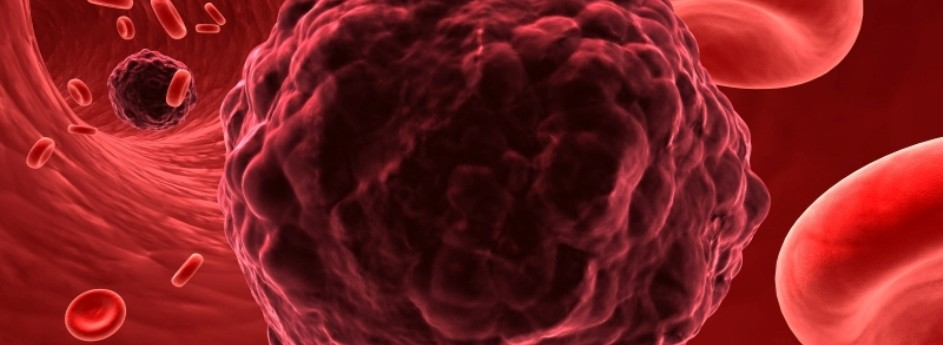 Anémie
Coombsův test = zjištění přítomnosti lidských Ig na ery membráně pomocí protilátek
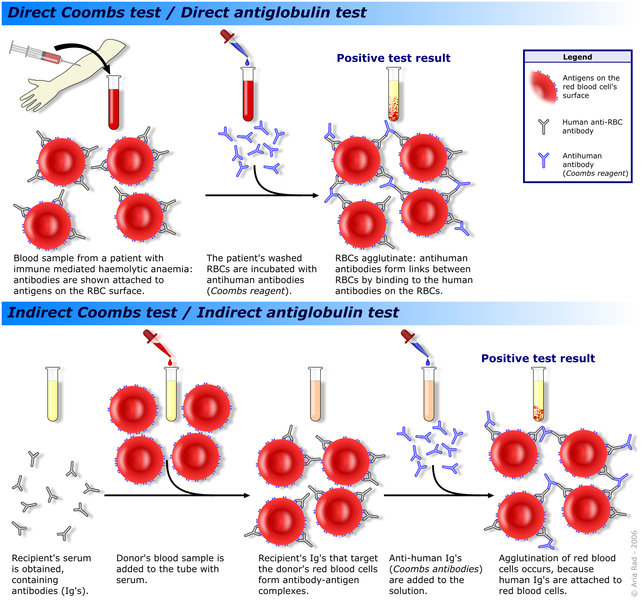 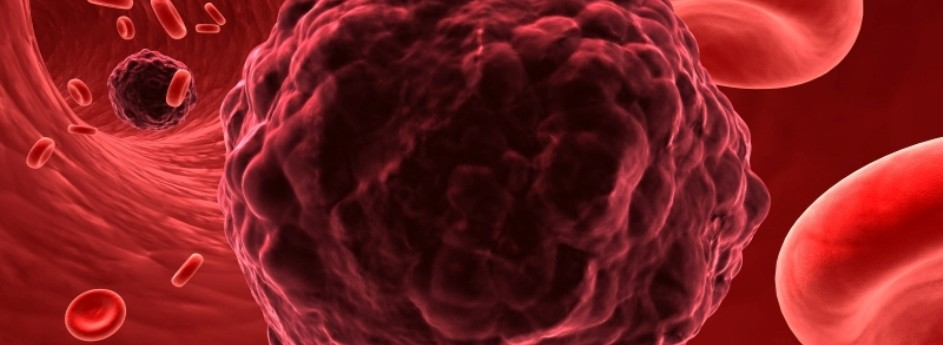 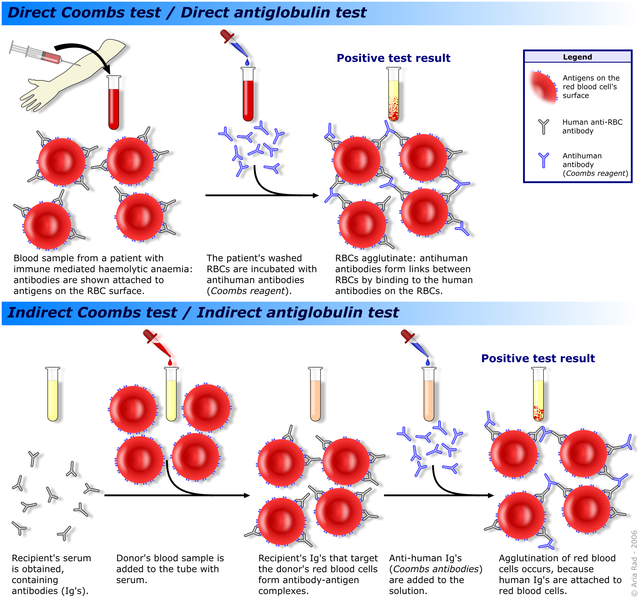 Anémie
Hemolytické anémie - extrakorpuskulární
4. Poškození ery protilátkami proti ery antigenům krevních skupin
akutní hemolytická reakce při inkompatibilitě izoaglutininů a antigenů ze systému AB0 (krev příjemce obsahuje izoaglutininy proti ery dárce)

Fetální erytroblastóza
nitroděložní poškození plodu protilátkami matky
hemolýza Rh+ plodu, kt. se vyvíjí v těle matky Rh-, kt. již dříve donosila dítě Rh+ a vytvořila si protilátky proti ery antigenu
matce ihned po porodu (potratu) podat již hotové protilátky proti Rh+ ery plodu tzv. anti-D imunoglobulin

Novorozenecká žloutenka
hemolýza ery po narození
fetální Hb
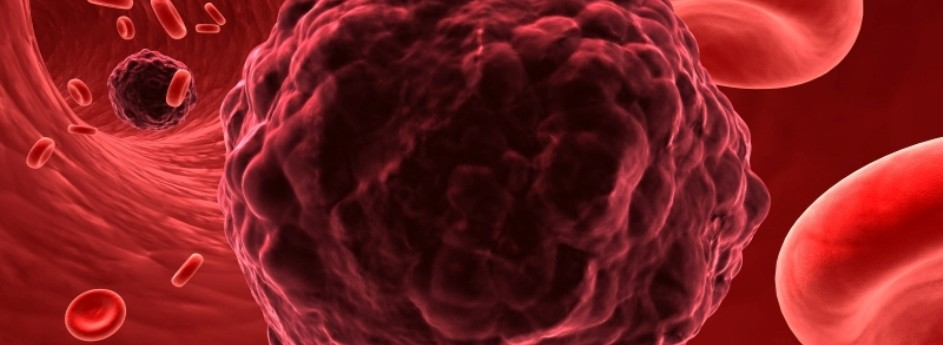 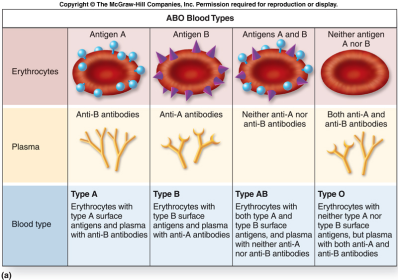 Polycetémie
zmnožení ery v krvi
zvýšení viskozity krve (i objemu krve), může zhoršit krevní oběh – krvácení a trombózy
někdy cyanóza
hypoxie, chronická otrava CO …

Polycythaemia vera 
porucha krvetvorné tkáně, chronické myeloproliferativní onemocnění
tvorbou ery, ale též některých leu a tro  v kostní dřeni a jejich zmnožením v krvi
hladina EPO je na rozdíl od sekundární polycytemie nízká
vzhled nemocných s výraznou pletorou, cyanotické zbarvení
dlouhodobě může vyústit v leukemie nebo ve fibrózy kostní dřeně

Polyglobulie
důsledek vyšší hladiny EPO
primární: hypoxie (výšky, kuřáci, plicní a srdeční onemocnění), dehydratace
sekundární: nádory ledvin
zhoršuje průtok krve drobnými cévami a projevuje se častějším namodralým zbarvením kůže a sliznic cyanózou
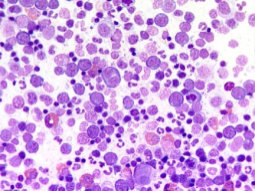 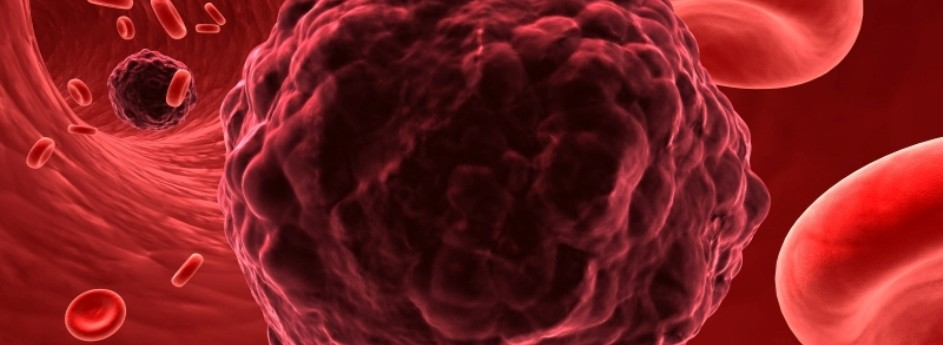 Leukopenie, leukocytóza a poruchy fce granulocytů
Leukopenie
neutropenie (snížená produkce/zvýšený zánik) – ohrožení těžkými bakteriálními infekcemi 
lymfopenie – AIDS
pancytopenie (centrální x perfierní při hypersplenismu při portální HT)

Leukocytóza
zánět
stres (kortikoidy působí „odloučení“ neutrofilů z cévní stěny)


Leukemoidní reakce
zvýšený počet leu v krvi („méně zralé“)
intenzivní stimulace granulocytopoezy růstovými faktory (není nádorovým onemocněním jako je leukémie)
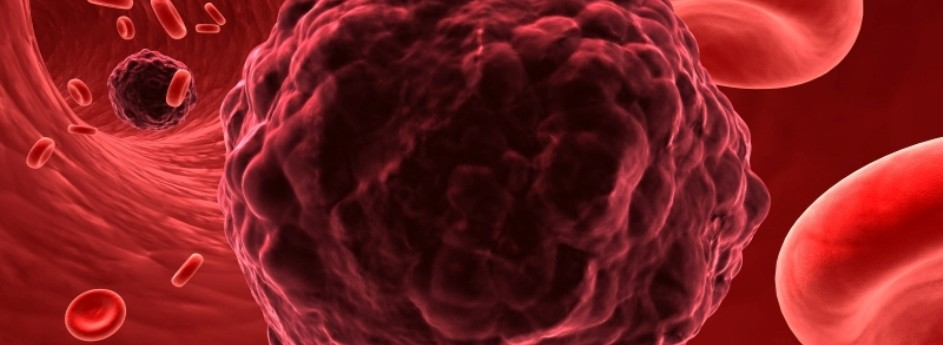 Leukopenie, leukocytóza a poruchy fce granulocytů
Granulocytopenie
snížení tvorby (cytostatika, nedostatk B12 a kys. listové …), změna distribuce (hypersplenismus, zánět, infekce), zvýšený zánik (autoimunitní neutropenie)

Granulocytóza 
uvolnění gra přichycených k endoteliím v plicních cirkulacích a ve slezině (působením adrenalinu)
vyplavení gra u kostní dřeně do krve (glukokortikoidy nebo G-CSF)
zvýšená produkce v kostní dřeni (růstové faktory G-CSF a GM-CSF)


Poruchy adheze gra (leukocytóza + bakteriální a houbové infekce)
Poruchy chemotaxe gra
Poruchy destrukce fagocytovaného materiálu
Získané poruchy gra
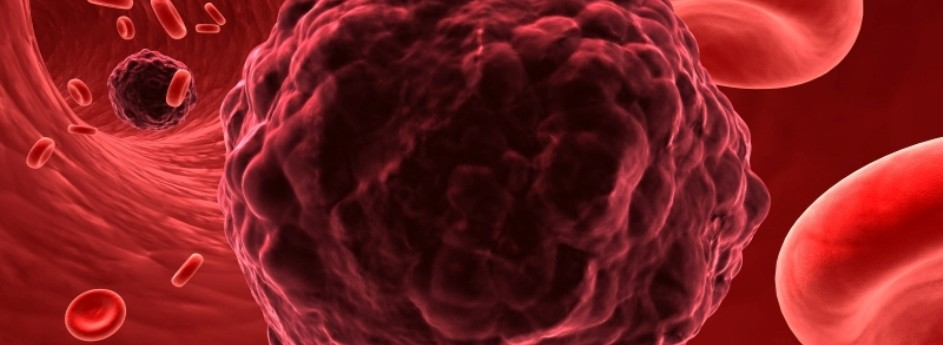 Patofyziologie sleziny
Zvětšení lymfatických uzlin – příčiny
Infekce
Lymfoproliferační nemoci
Nádorové metastázy
Aktivace lymfatického systému - LE 



Funkce sleziny
tvorba protilátek a filtrace krevních elementů (ery) a jejich odstranění, když je snížená jejich deformabilita nebo mají na svém povrchu navázané protilátky
množství krevních elementů je vyšší než by odpovídalo V krve (stagnace)

Splenektomie
po splenektomii přejímají fci sleziny játra
u dětí riziko infekcí
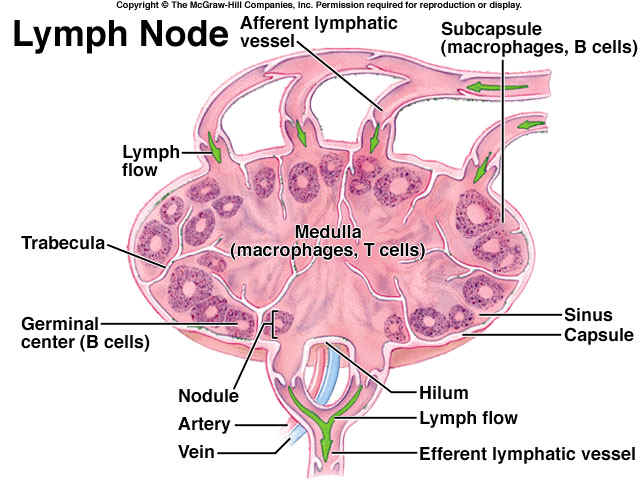 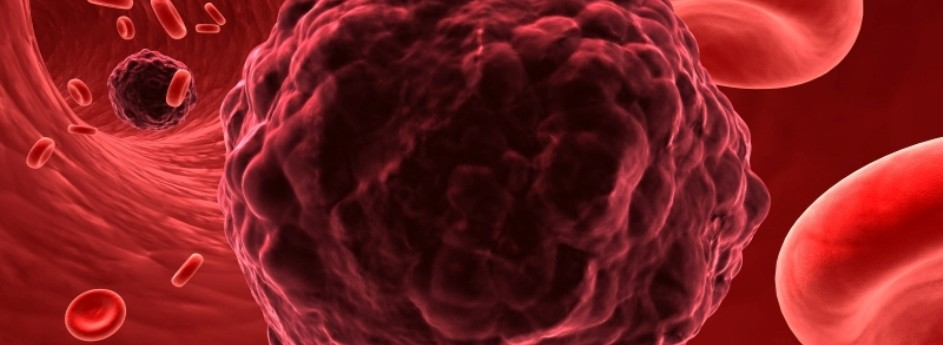 Patofyziologie sleziny
Splenomegalie 
zvětšení sleziny
odstranění většího počtu ery = hyperplazie jejího makrofágového systému
lymfatická složka sleziny reaguje na různé antigenní podněty
Etiologie:
portální HT – jaterní cirhóza
expanze slezinných makrofágů – chron. a subakut. infekce, chron. hemolytická anémie, amyloidóza
expanze lymfatické složky sleziny – lupus erythematodes (LE)
extramedulární hematopoeza nebo leukémie – CML

Hypersplenismus 
zvýšená aktivita sleziny
vznik trombocytopenie a granulocytopenie, i mírná anémie
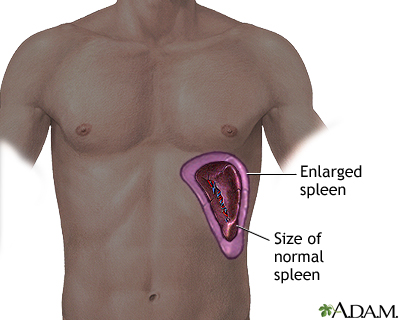 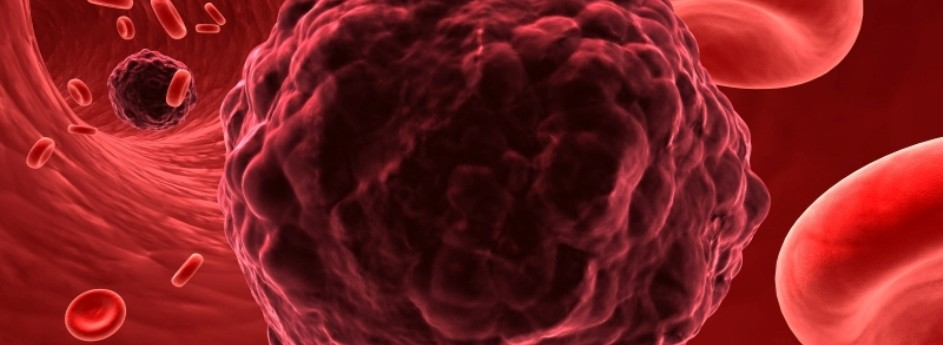 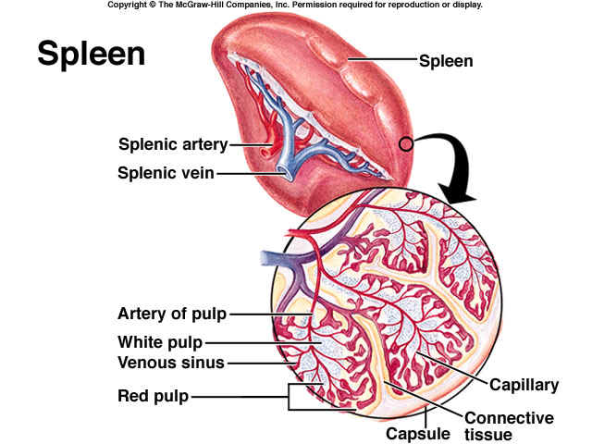 Patofyziologické aspekty transfúze krve a krevních derivátů
doplnění krevního V, zlepšení dodávky kyslíku tkáním, zastavení krvácení, zvýšení odolnosti vůči infekcím atd.

Imunizace cizorodými antigeny při alogenních transfúzích
Riziko infekce
Riziko přetížení organismu Fe při opakovaných transfúzích
Zvýšení transportní kapacity krve pro kyslík 
jen u čerstvé krve – u skladované klesá c 2,3-DPG v ery = snížená afinita ke kyslíku
Riziko akutního poškození plic (syndrom TRALI)
Riziko  srdečních arytmií (nedostatečně temperovaná tekutina)
Hemolytické komplikace 
Zvýšení tělesné teploty, alergická a anafylaktická reakce (imunitní reakce)
Reakce štěpu proti hostiteli (u alogenní transplantace kostní dřeně, u transfúze krve = vystavení krve ionizačnímu záření)
Autotransfúze = autologní transfúze (inj. EPO + Fe)
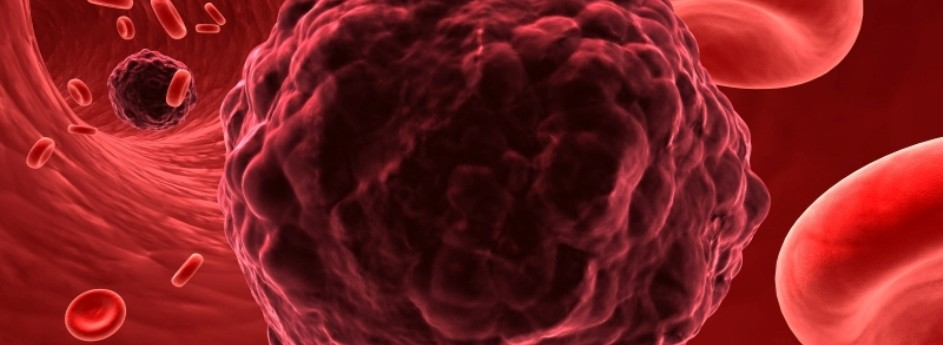 Patofyziologické aspekty transplantace kostní dřeně
úspěšně prováděny od konce 70. let

Indikace: 
onemocnění krvetvorné tkáně – patologická krvetvorba  kvůli poruše kmenových b. (např. talasémie, leukémie)
u těžkých progresivních AI onemocnění a imunodeficiencí
poškození krvetvorby protinádorovou léčbou (autotransplantace)

genová terapie – využití kmenových krvetvorných b. jako vektoru, kt. vnese do těla korekční geny
zdroje kmenových b. – z kostní dřeně, z krve, z pupečníkové krve a z fetálních jater

100 % chimerismus – pouze kmen. b. dárce jsou po transplantaci fční
po transplantaci – leukopénie a trombocytopénie – riziko infekce a krvácení
neuchycení transplantátu nebo jeho odhojení – reakce IS příjemce proti alogennímu transplantátu
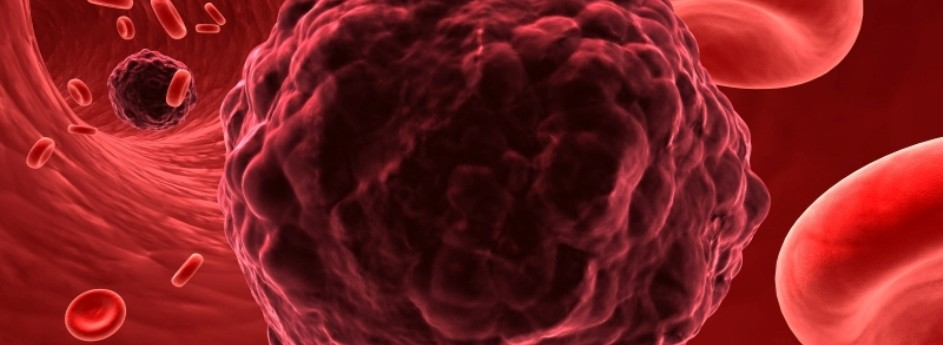 Poruchy srážení krve
Fluidita krve
normální tok krve – nedochází ke stagnaci v části řečiště
nepoškozená cévní stěna – zachovalý endotel a dostatečná produkce jeho mediátorů
normální srážlivost – vyvážená regulace koagulačních mechanismů

při poruše některého z těchto faktorů (nebo kombinace) → srážení krve 
fyziologické srážení = hemostáza – primární a sekundární viz Zánět
patologické srážení = trombóza

Krvácivé stavy 
Hyperkoagulační stavy (trombofilie)
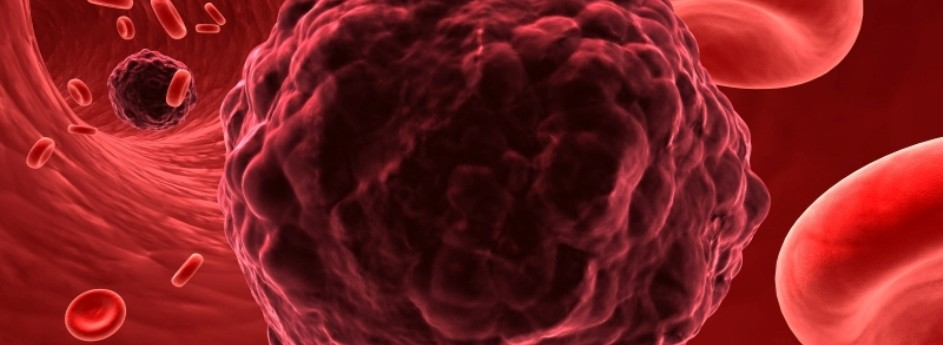 Krvácivé stavy
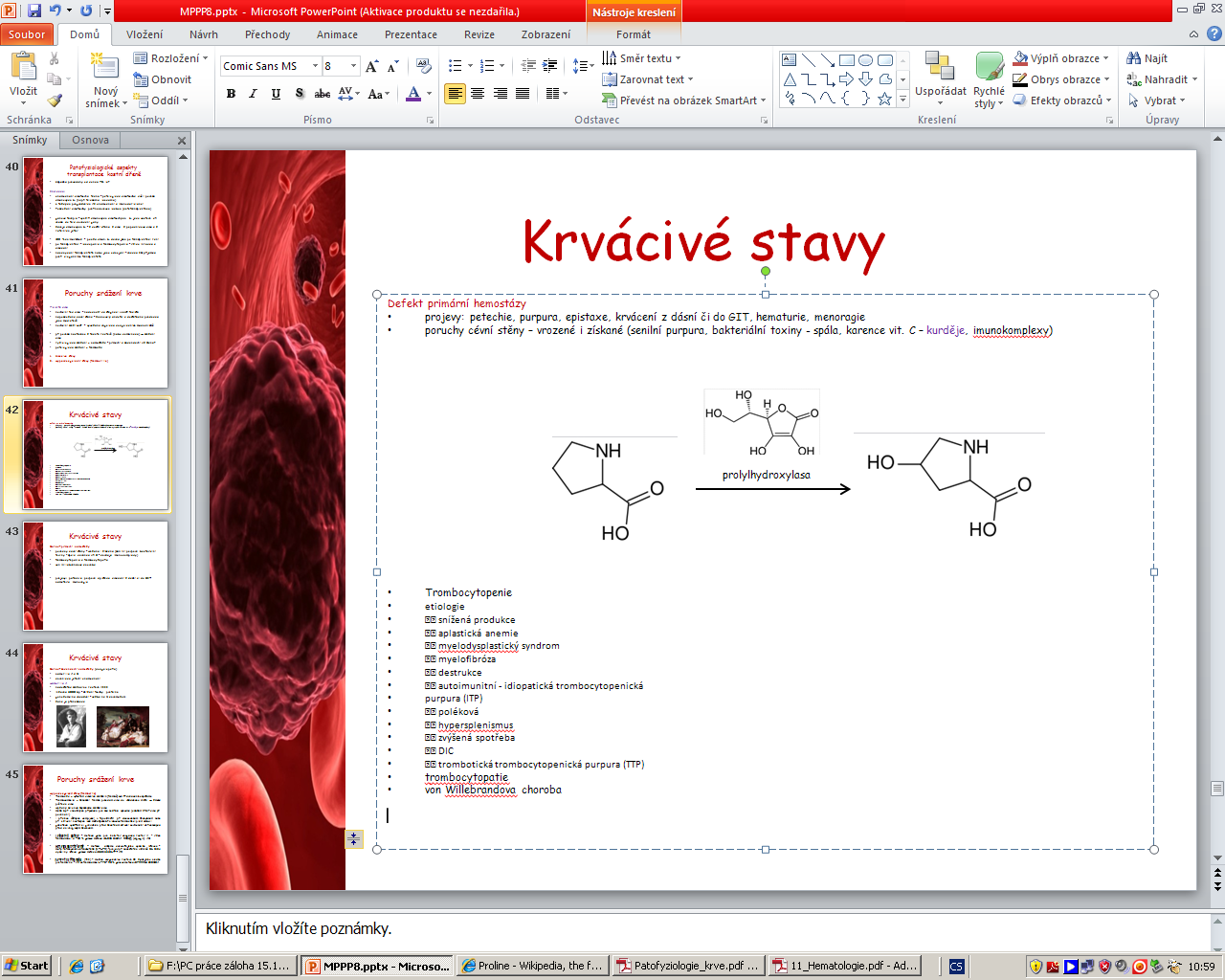 Defekt primární hemostázy
projevy: petechie, purpura, epistaxe, krvácení z dásní či do GIT, hematurie, menoragie
poruchy cévní stěny – vrozené i získané (senilní purpura, bakteriální toxiny - spála, karence vit. C – kurděje, imunokomplex

trombocytopenie
etiologie - snížená produkce tro (aplastická anemie, myelodysplastický syndrom, myelofibróza), destrukce (autoimunitní - idiopatická trombocytopenická, purpura, poléková, hypersplenismus), zvýšená spotřeba (DIC, trombotická trombocytopenická purpura)

trombocytopatie = porucha funkce
porucha adheze a agregace
porucha degranulace

von Willebrandova choroba
nejčastější vrozená porucha koagulace
skupina stavů vedoucích k snížení hladiny vWf v plazmě
porucha adheze trom, tedy primární hemostázy –  vWf je rovněž plazm. nosič F VIII (bez něho je nestabilní a rychle degradován) → tedy i porucha sekundární hemostázy
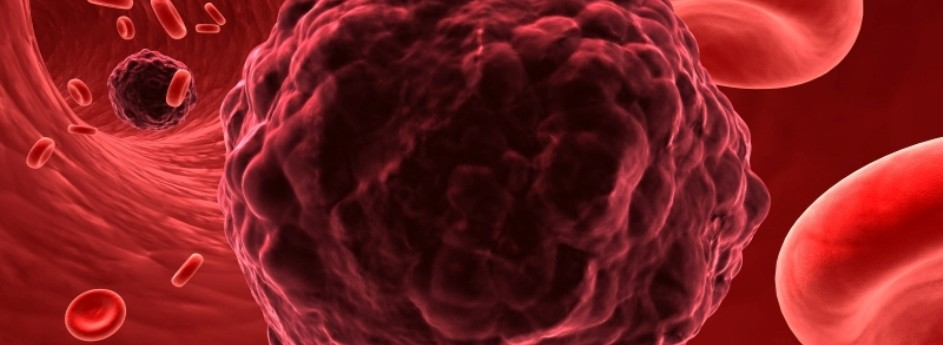 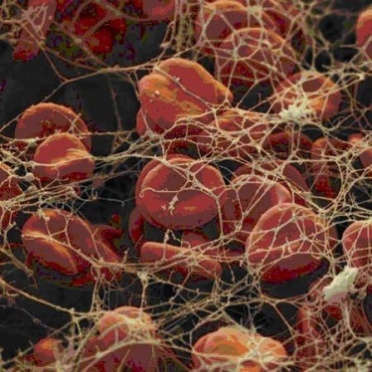 Krvácivé stavy
Defekt sekundární hemostázy (koagulopatie)
typické krvácení do tkání (hematomy), např. klouby, svaly, mozek, retroperitoneum
nejsou petechie a purpury

vrozené poruchy
hemofilie A
hemofilie B 
GR - Xq 
defekt faktoru IX, prevalence 10x menší než hemofilie A
> 300 bodových mutací v fIX genu (85% bodové, 3% krátké delece a 12% rozsáhlé delece)
defekty ostatních faktorů
vzácné, většinou AR, klinicky manifestní poruchy jen při těžkém deficitu
např. afibrinogenemie (defekt fI), hemofilie C (defekt fXI) – Aškenazy Židé

2.    získané poruchy
chronické jaterní onemocnění - jaterní insuficience/selhání
nedostatek vitaminu K (porucha resorpce tuků ve střevě, neúčinné formy proteinů protrombinového komplexu → neschopnost adherence k fosfolipidovým povrchům)
DIC
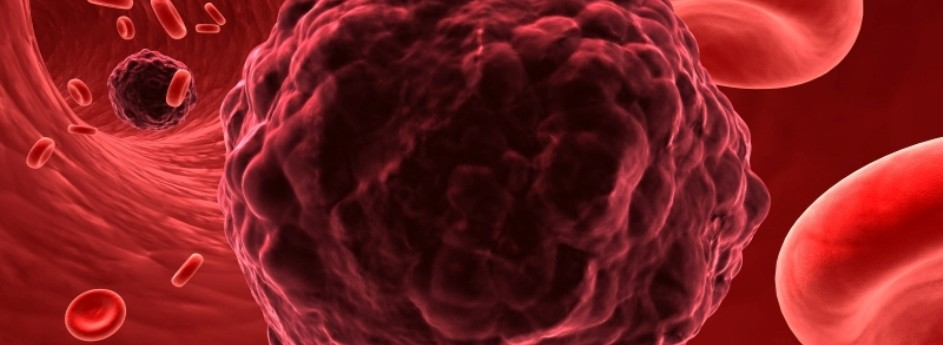 Krvácivé stavy
Defekt sekundární hemostázy 
Hemofilie A
GR – vazba na X chromozom (žena je přenašečka, ve výjimečných případech může být i žena hemofilička)
nedostatek srážecího faktoru VIII 
> 150 bodových mutací ve genu  f VIII – velká fenotypová variabilita!!!
např. inzerce 3000 bp – snížení tvorby  proteinu 
prevalence v mužské populaci 1:5,000 až 1:10,000
      
              Alexej Nikolajevič
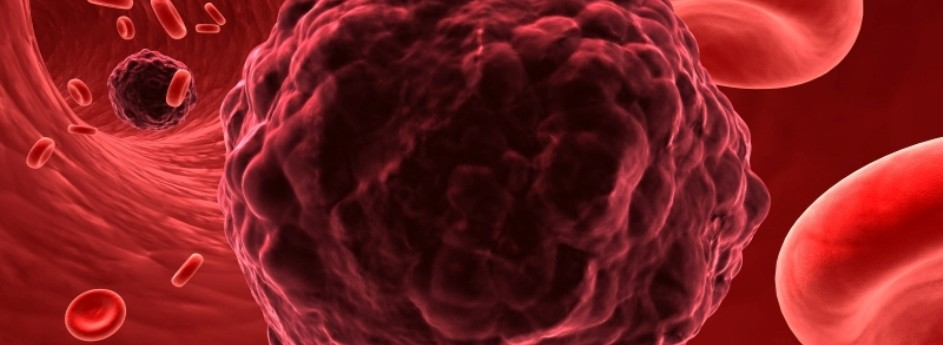 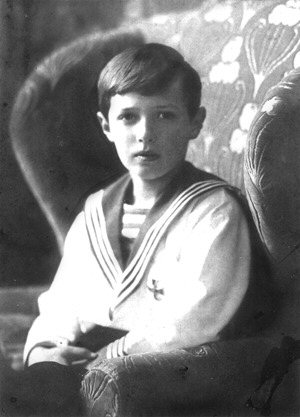 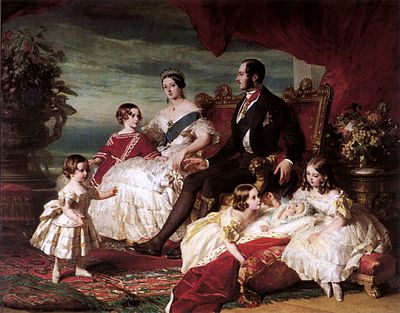 Krvácivé stavy
Defekt sekundární hemostázy 
DIC (diseminovaná intravaskulární koagulace)
konzumpční koagulopatie = zpočátku nadměrná koagulace (trombotický stav), posléze vyčerpání koagul. faktorů (krvácivý stav)
koagulace je místně neohraničená a není primárně reakcí na poškození řečiště


1. fáze - tvorba mikrotrombů v mikrocirkulaci (ischemie až gangrény)
2. fáze - hypo- až afibrinogenemie, trombocytopenie (krvácení do orgánů)
3. patologicky vystupňovaná fibrinolýza
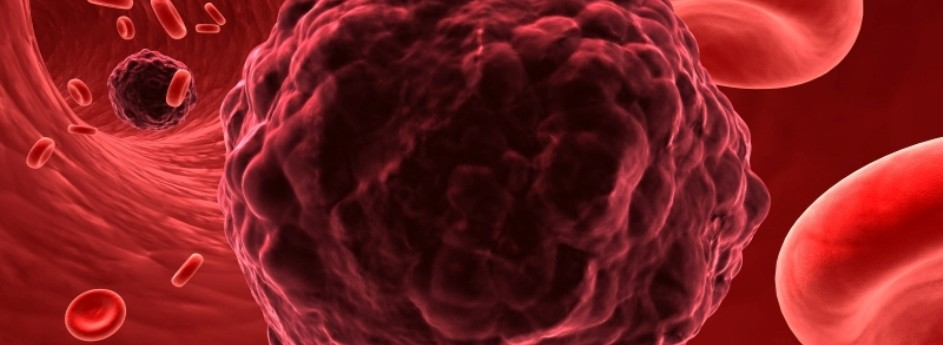 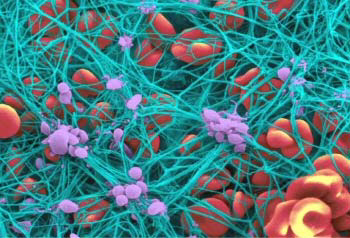 Krvácivé stavy
Defekt sekundární hemostázy 
DIC (diseminovaná intravaskulární koagulace)

Patogeneze
v cirkulaci není normálně přítomen tkáňový faktor (TF)
při některých patologických stavech se vyskytuje a aktivuje faktor VII (a následně vnější cestu kr. srážení)

Patologické zdroje TF
buňky jiných tkání – např. b. plodu při porodu, rozsáhlá poranění, rozsev nádorových b. při operaci atd.
patologické kr. elementy exprimující TF – např. při myelo- a lymfoproliferačních nemocech
patologicky aktivované endotelie a monocyty, které začnou exprimovat TF v membráně – např. endotoxinem při sepsi
TF z cytoplazmy ery uvolněný při hemolýze
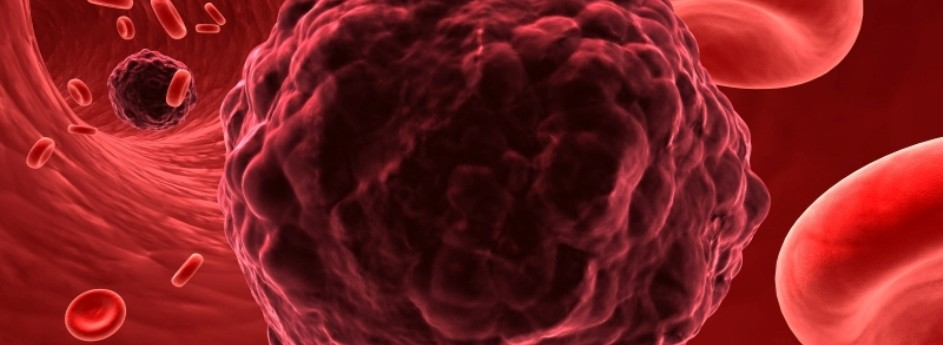 Poruchy srážení krve
Hyperkoagulační stavy (trombofilie)
Trombóza = vytváření krevních sraženin (trombů) uvnitř cirkulačního systému
Tromboembolie = zanesení trombu proudem krve do vzdáleného místa → změna průtoku krve
může být v některých případech pro své nositele výhodná (omezení ztrát krve při poranění)
i příčinou různých komplikací v těhotenství, při dlouhodobém znehybnění nebo při  užívání  některých léků může způsobit hlubokou trombózu či plicní embolii
genetické vyšetření u: gravidních, před začátkem užívání hormonální antikoncepce, před chirurgickým zákrokem
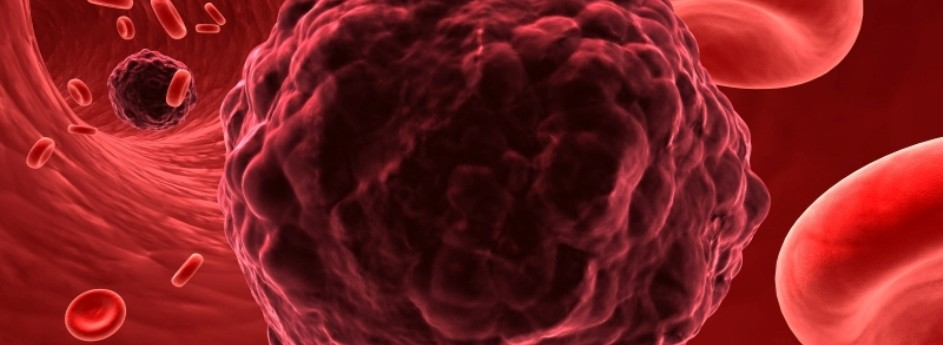 Hyperkoagulační stavy
Vrozené trombofilie
1. poruchy tvorby inhibitorů srážení
defekt AT III (AR)
defekt proteinů C a S (AD)
syndrom rezistence fV k aktivovanému proteinu C (APCR) - nejčastější vrozená porucha (“Leidenská” mutace fV)
mutace protrombinového genu (promotor → kvantitativní efekt)
hyperhomocysteinemie (mutace s genu pro MTHFR)
antifosfolipidový syndrom - protilátky anti-kardiolipinové, lupus antikoagulans aj., patofyziologie nejasná

2. porucha fibrinolýzy
↑LP(a)
↑ PAI-1 (promotor → kvantitativní efekt)
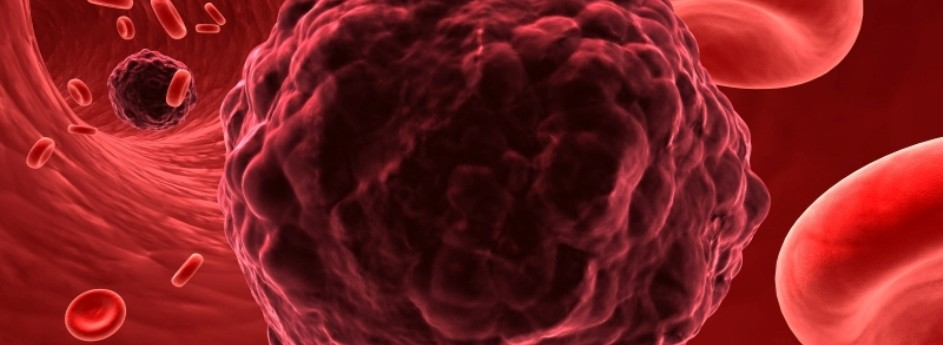 Hyperkoagulační stavy
Defekt antitrombinu 
mutace koagulačního fII zvyšujícího hladinu protrombinu – riziko trombembolie ~70 – 90 %, genová mutace rs1799963 G20210A
Leidenská mutace
mutace genu pro inhibitor koagulace fV - riziko trombembolie ~30 %, genová mutace rs6025 G1691A, R506Q (arg → gln), AD
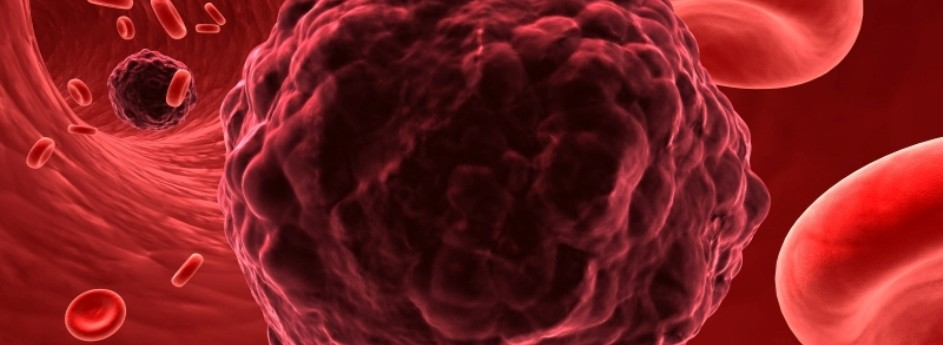 Hyperhomocysteinemie
mutace  enzymu konvertujícího kys. listovou = metyltetrahydrofolátreduktáza (MTHFR)
projeví při nedostatku vitaminů B6, B12 a kys. listové, genová mutace rs1801133 C677T, AR
nezávislým rizikovým faktorem aterosklerózy a trombembolizmu, poruchfertility a některých vývojových a neurologických abnormalit (rozštěp páteře)
homocystein způsobuje endotelovou dysfunkci a iniciuje apoptózu
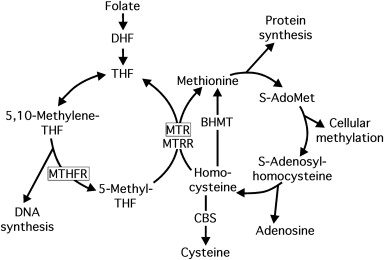 Hyperkoagulační stavy
Získané trombofilie
1.   klin. situace a komplikace léčby
imobilizace
hyperestrogenní stavy (těhotenství, orální kontraceptiva, HRT)

2.   patologické stavy
ateroskleróza
obezita (↑ PAI-1)
hyperviskózní syndromy
polycytémia vera, trombocytemie, sek. polyglobulie, gamapatie)
nádorová onem.
srdeční selhání
hyperlipidémie, nefrot. syndrom
žilní insuficience
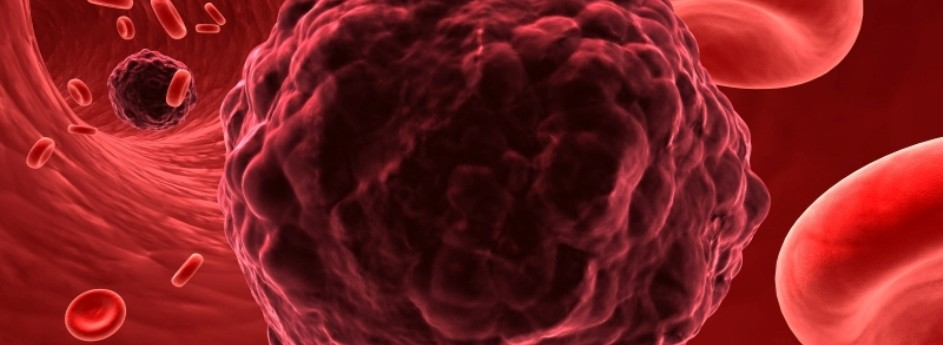 Rh faktor
Folia Parasitol (Praha). 2014 Dec;61(6):485-94.
Does the prevalence of latent toxoplasmosis and frequency of Rhesus-negative subjects correlate with the nationwide rate of traffic accidents?
Flegr J, Dama M.
Abstract
Latent toxoplasmosis is probably the most common protistan parasitic disease with many indirect negative impacts on human health. One of the important impacts is impaired psychomotor function leading to reduced driving efficiency in Toxoplasma-seropositive subjects. Numerous case-control studies have established a positive relation between the seroprevalence of Toxoplasma gondii (Nicolle et Manceaux, 1908) and probability of traffic accidents in study populations. The prevalence of toxoplasmosis varies between populations according to local geographical conditions, hygienic practices and kitchen habits. Similarly, we see a striking variation in the incidence of traffic accidents across countries. Hence, we compiled the largest ever data set on the seroprevalence of toxoplasmosis and tried to understand its role in traffic accident-related deaths and disabilities across 87 countries. Simple non-parametric analysis showed a positive and strong relation of T. gondii seroprevalence and traffic accident related disabilities. Further, we conducted multivariate analysis to control for confounding factors. After controlling for wealth, geographical latitude, health of population, length of roads and number of vehicles, the correlation disappeared. When the frequency of RhD negativity and its interaction withtoxoplasmosis were included into the model, the effects of toxoplasmosis seemingly returned. However, the analysed data suffered from the problem of multicollinearity. When a proper method of analysis, ridge regression, was applied, the effects of toxoplasmosis prevalence and RhD negativity frequency disappeared again. The existence of a strong correlation between the prevalence of toxoplasmosis and health of population in particular countries, which was the probable cause of multicollinearity and possible reason for the negative result of the present study, suggests that 'asymptomatic' latent toxoplasmosis could have a large impact on public health.
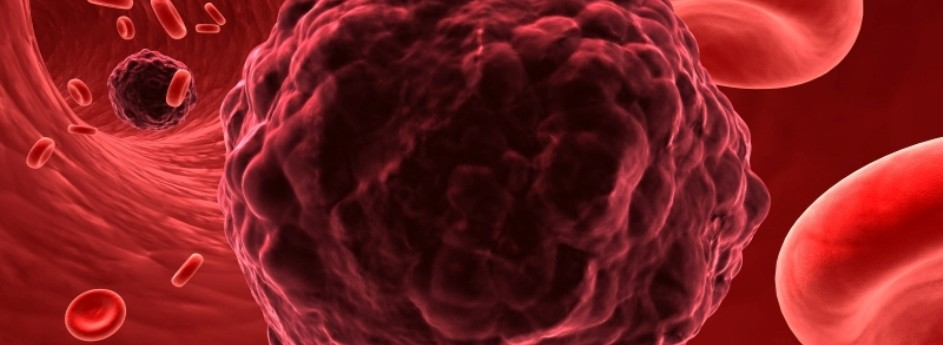 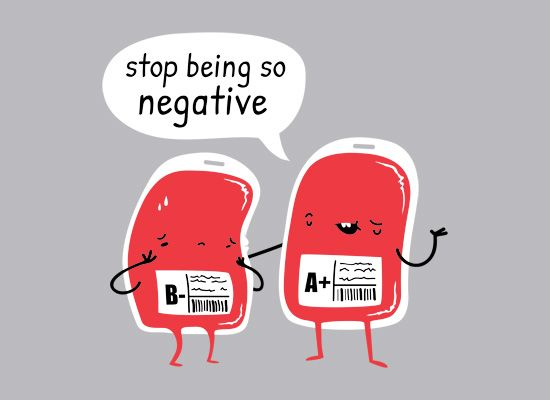 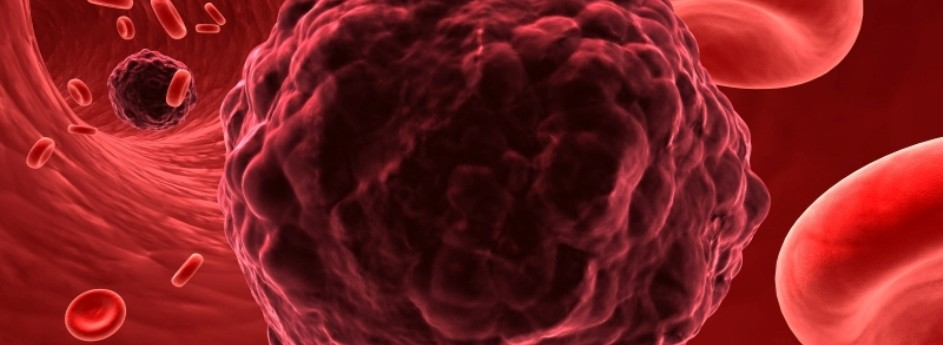